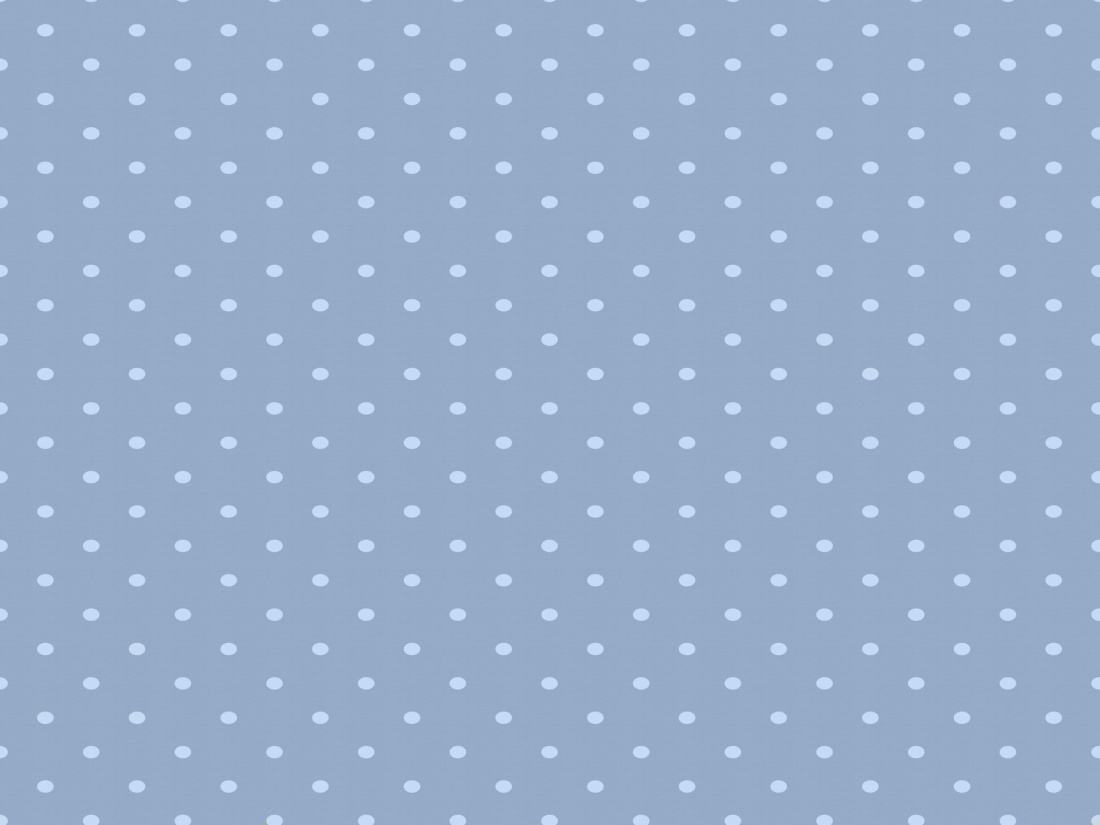 ESTUDO  METÓDICO
  O  EVANGELHO  SEGUNDO  O  ESPIRITISMO
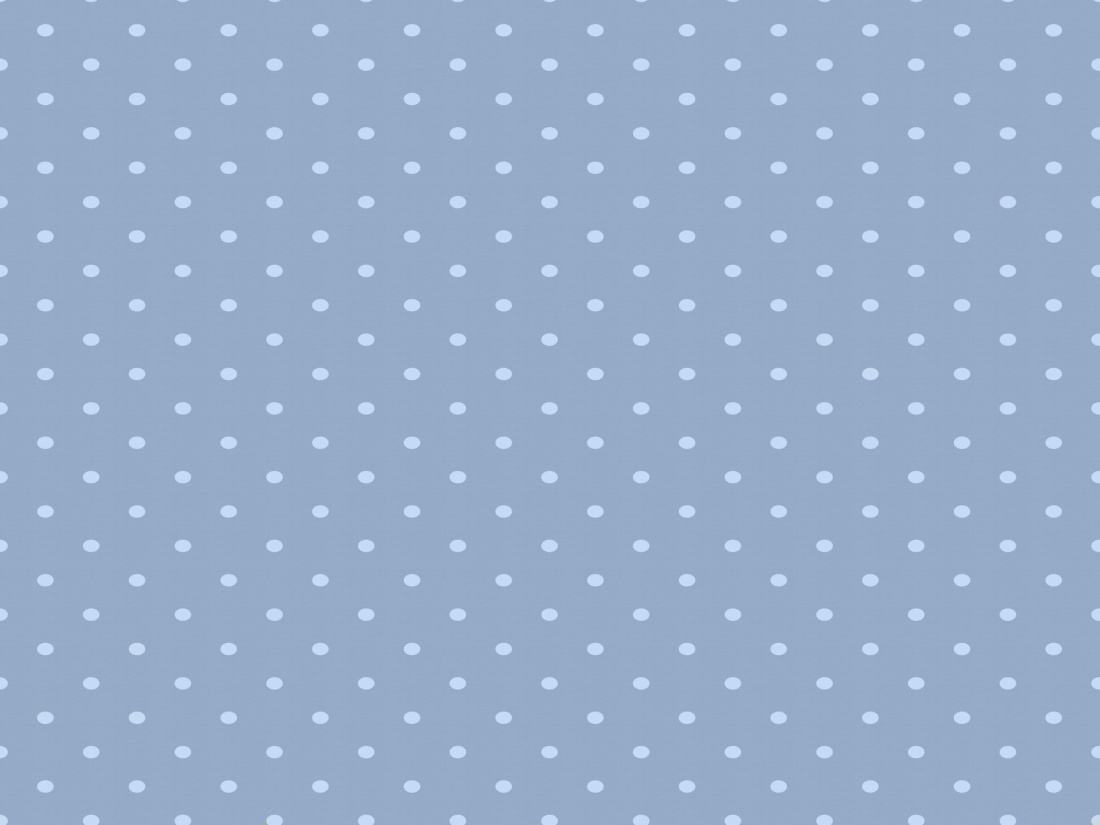 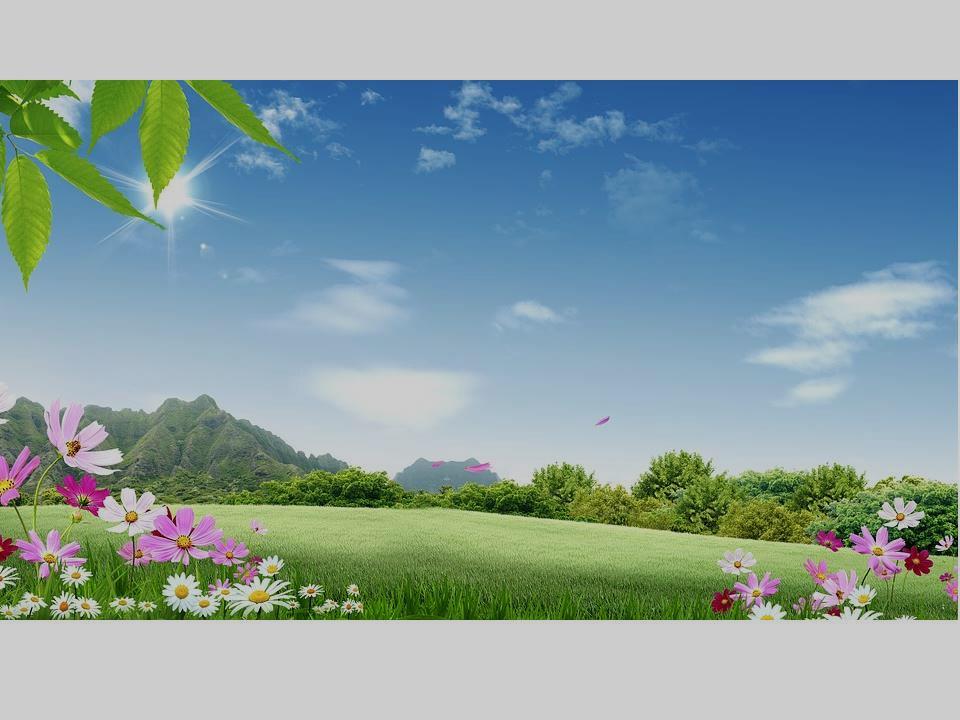 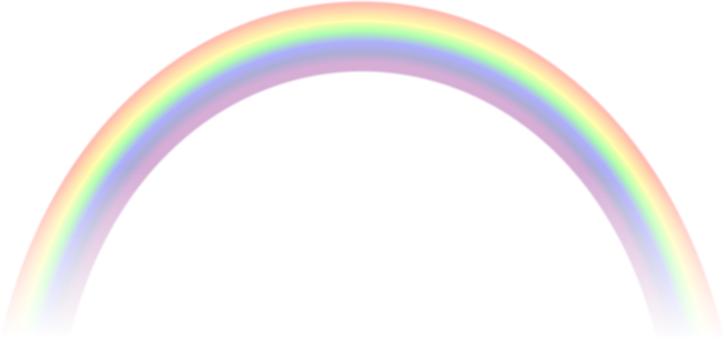 CAPÍTULO  2
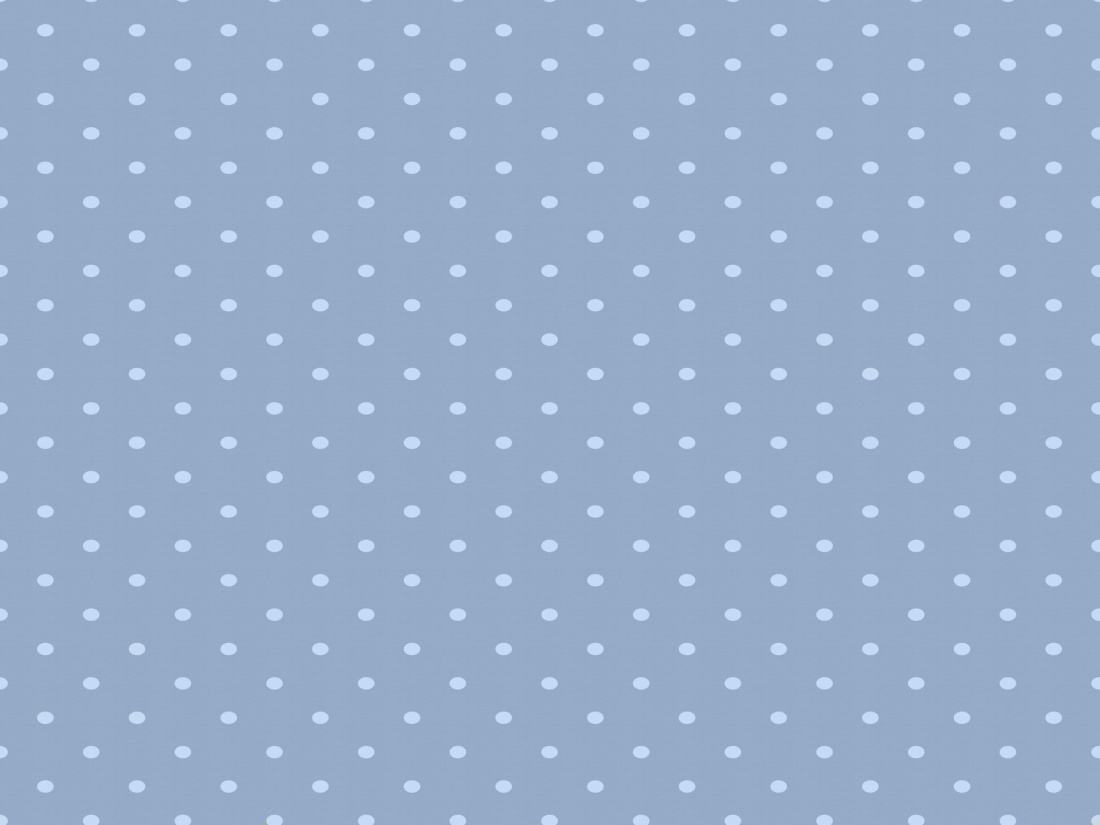 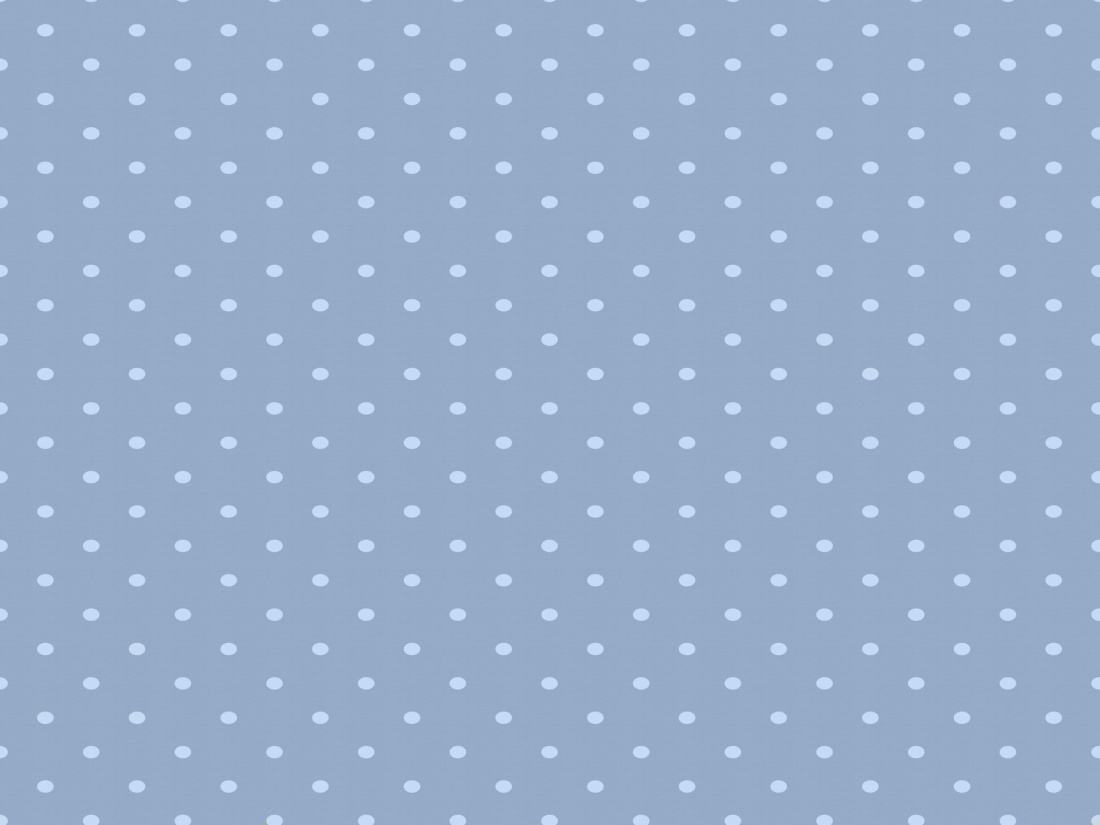 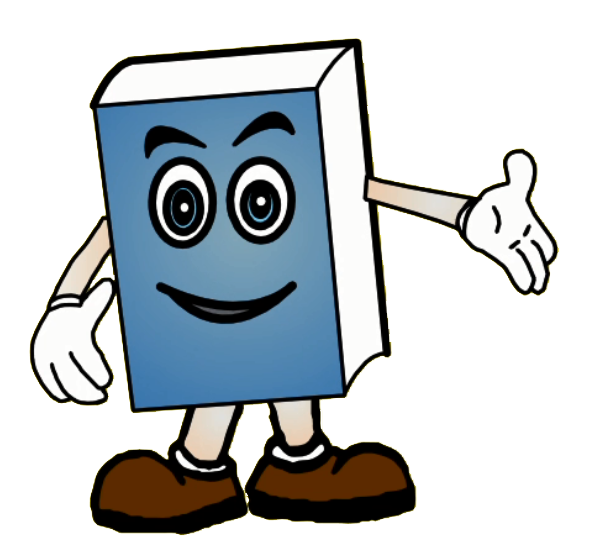 1.  VIDA  FUTURA
MEU  REINO  NÃO  É  DESTE  MUNDO
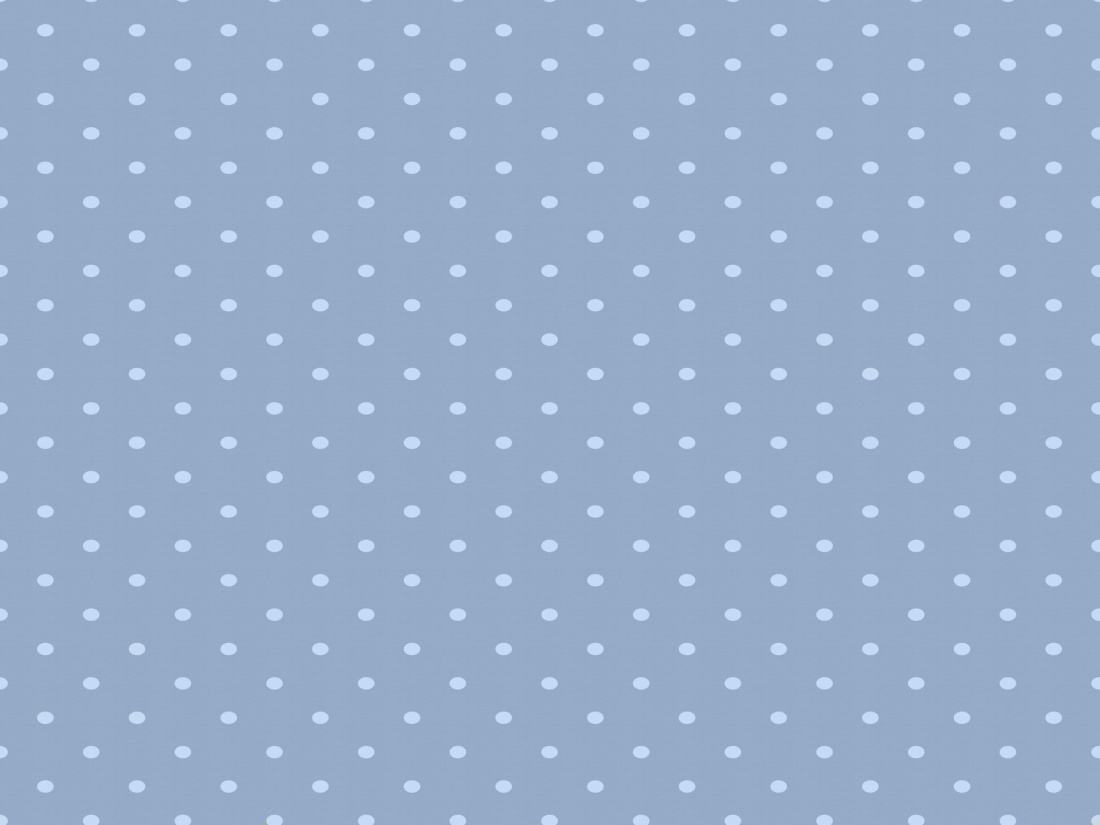 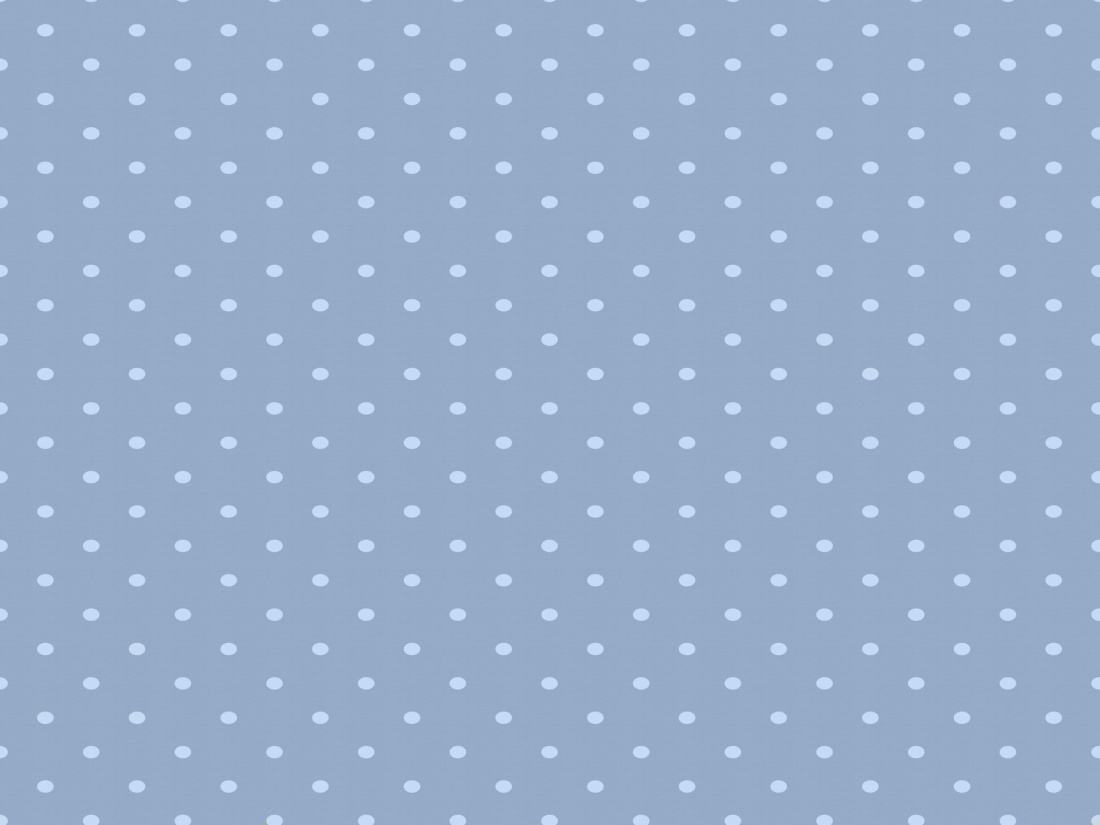 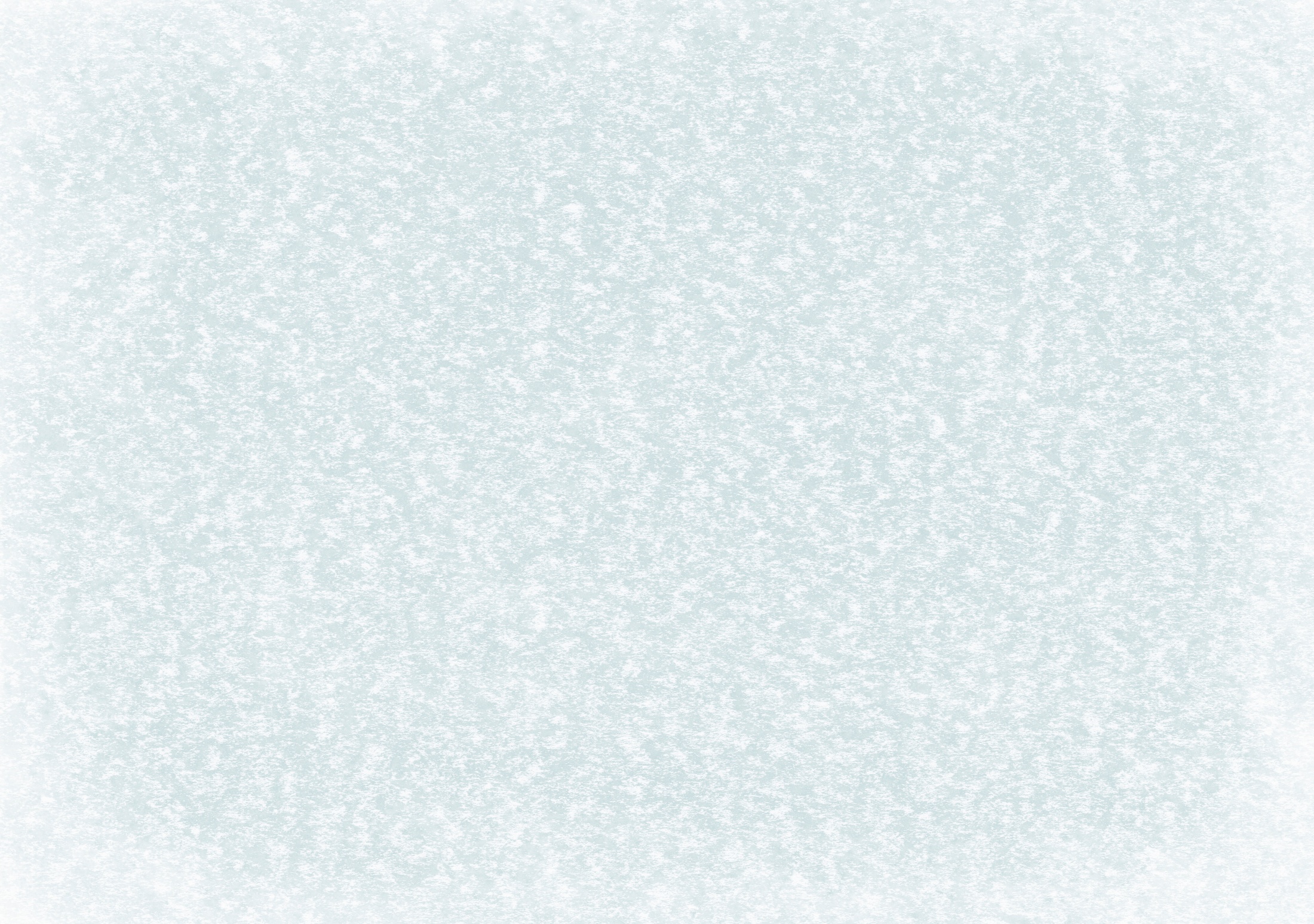 A  VIDA  FUTURA
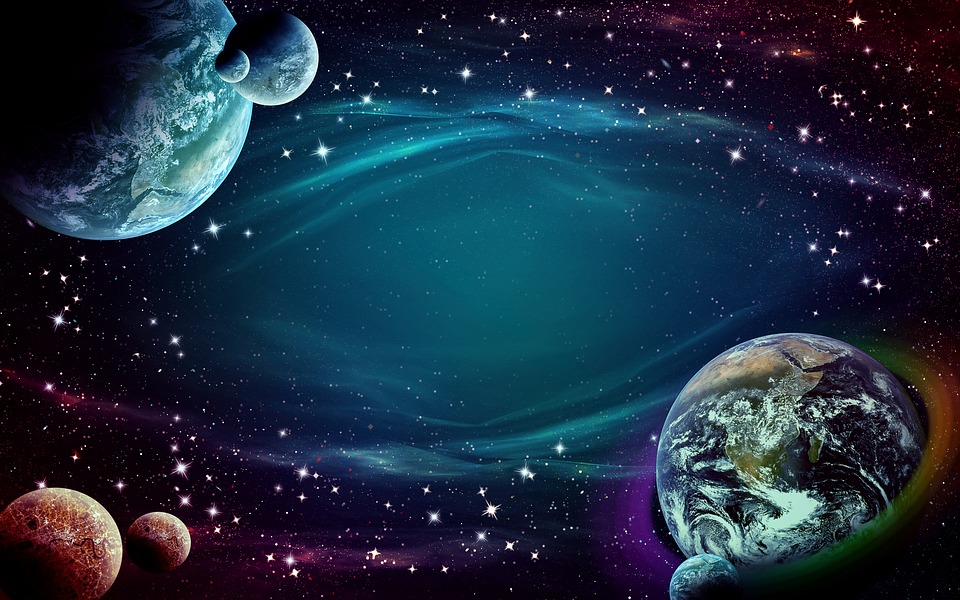 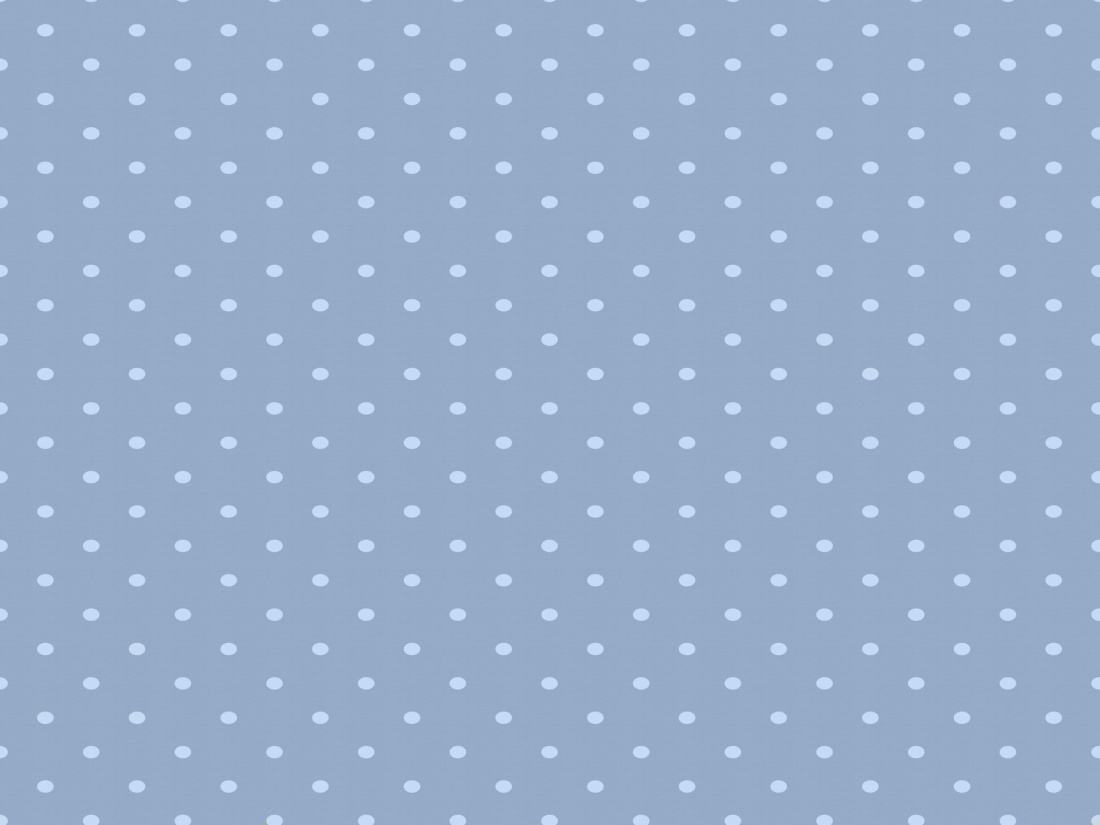 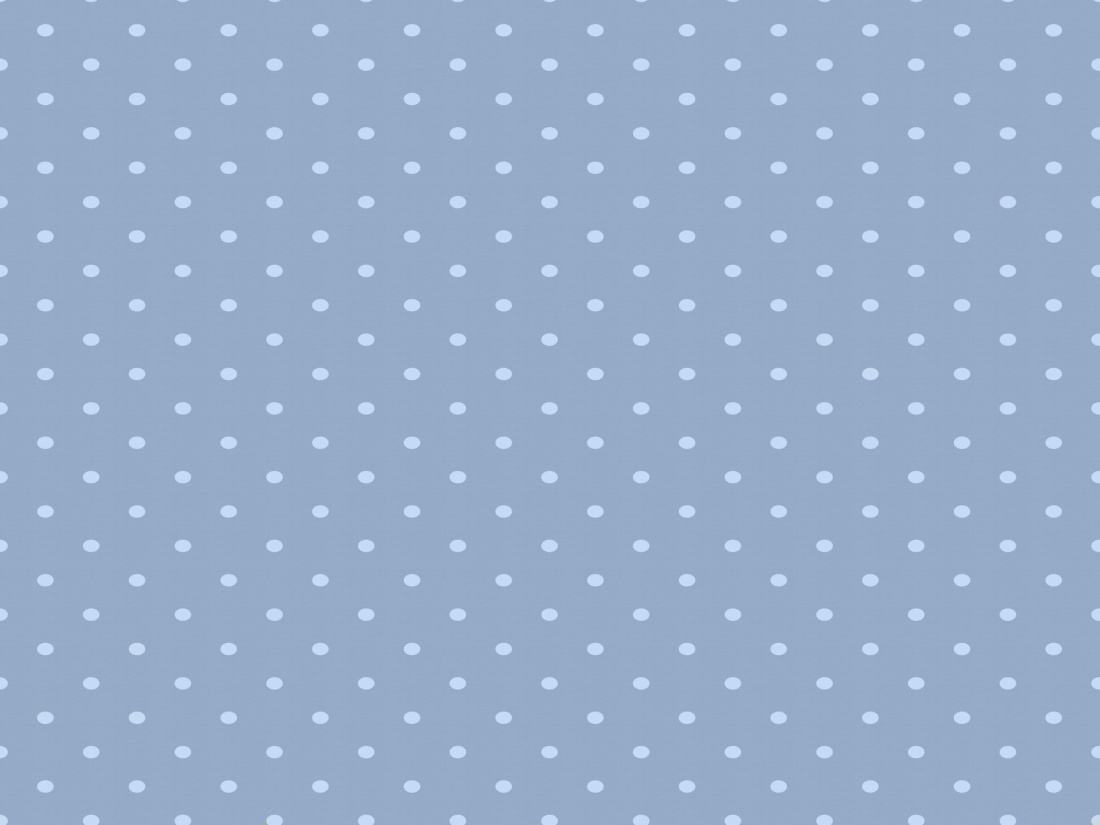 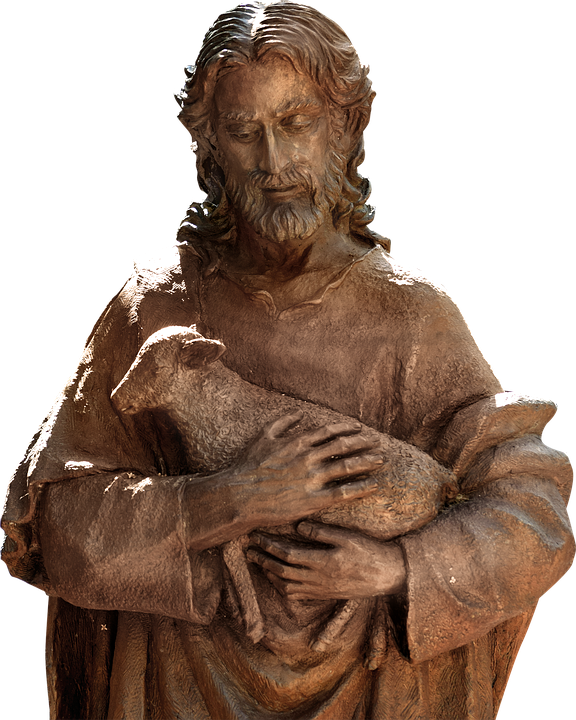 MEU  REINO  NÃO  É  DESTE  MUNDO.
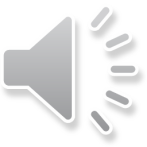 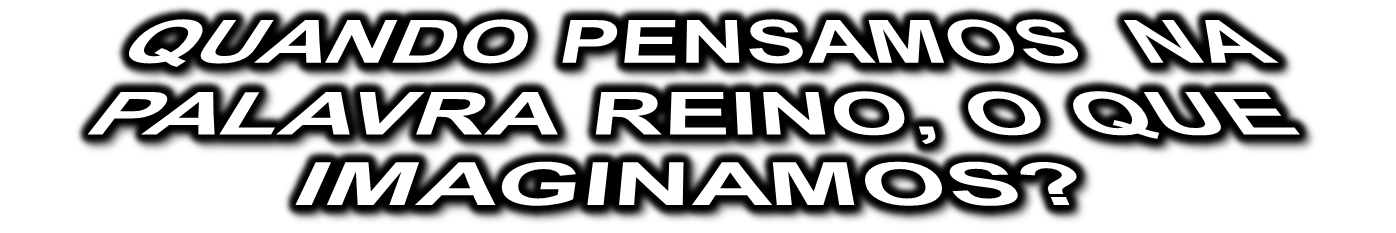 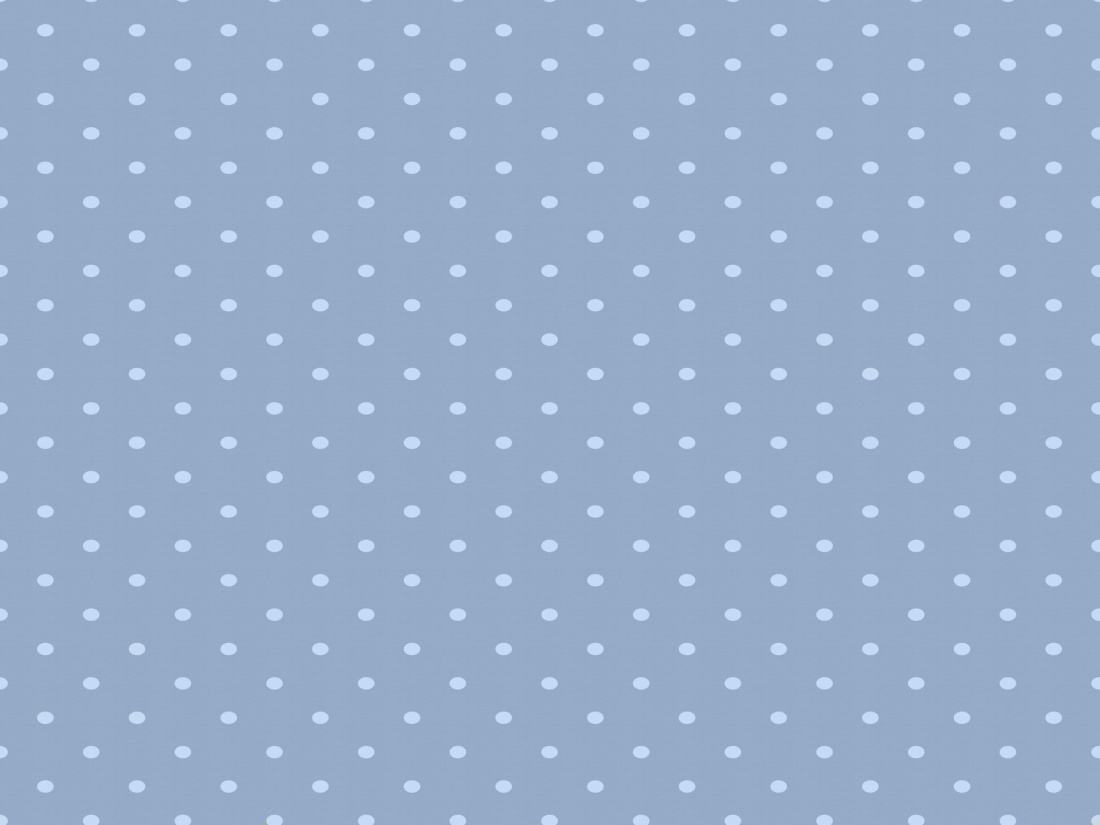 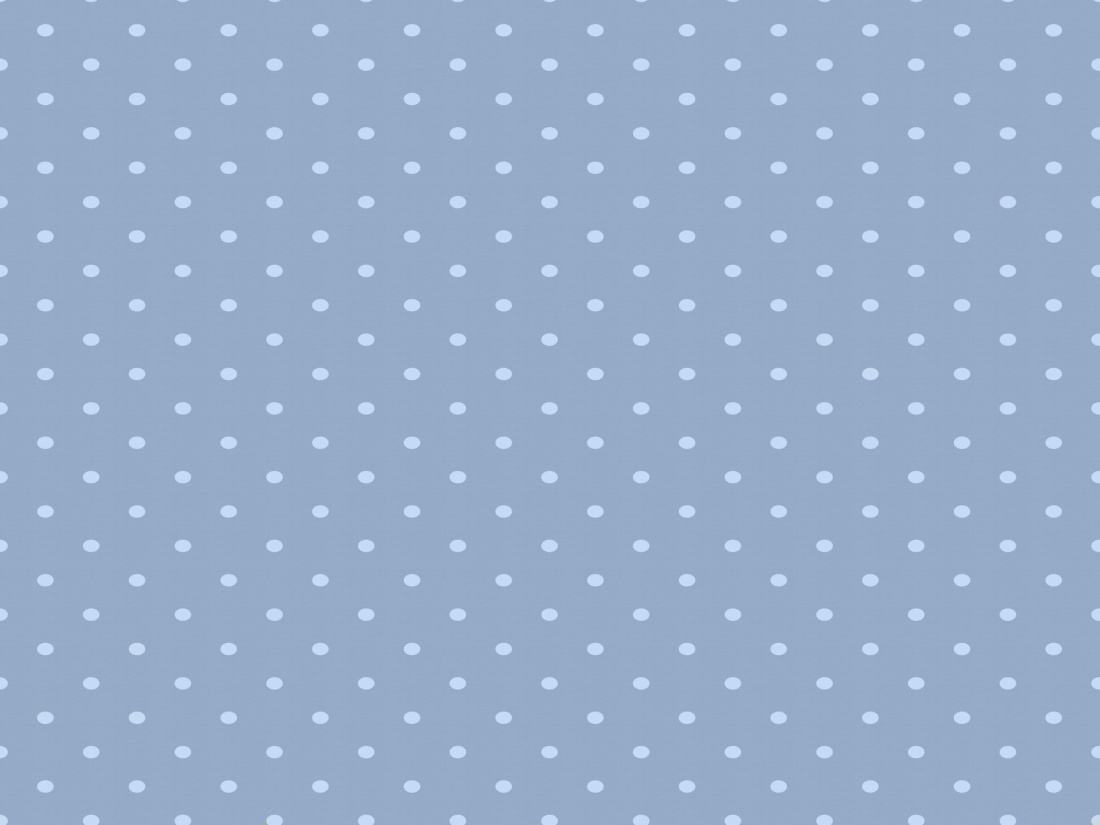 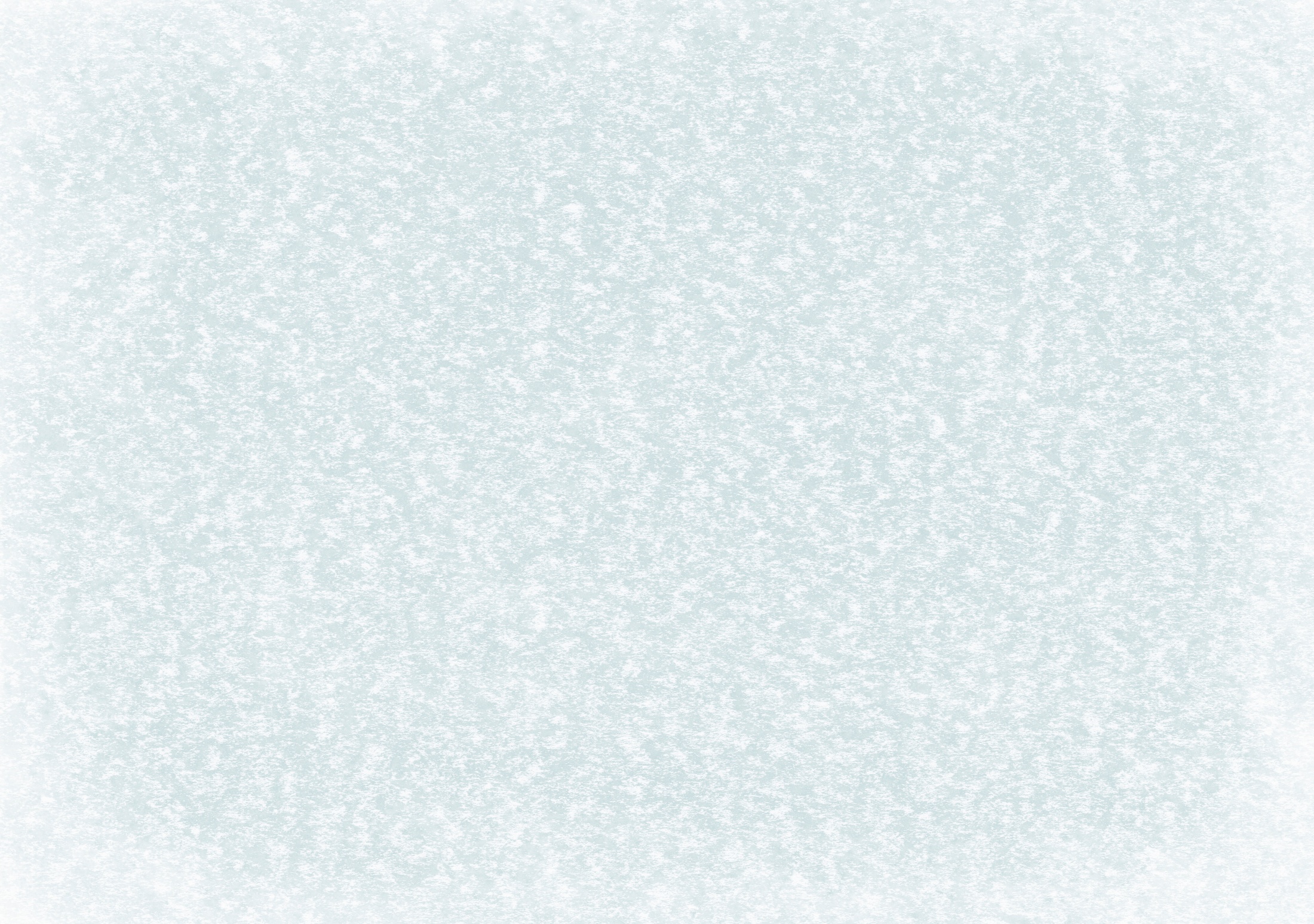 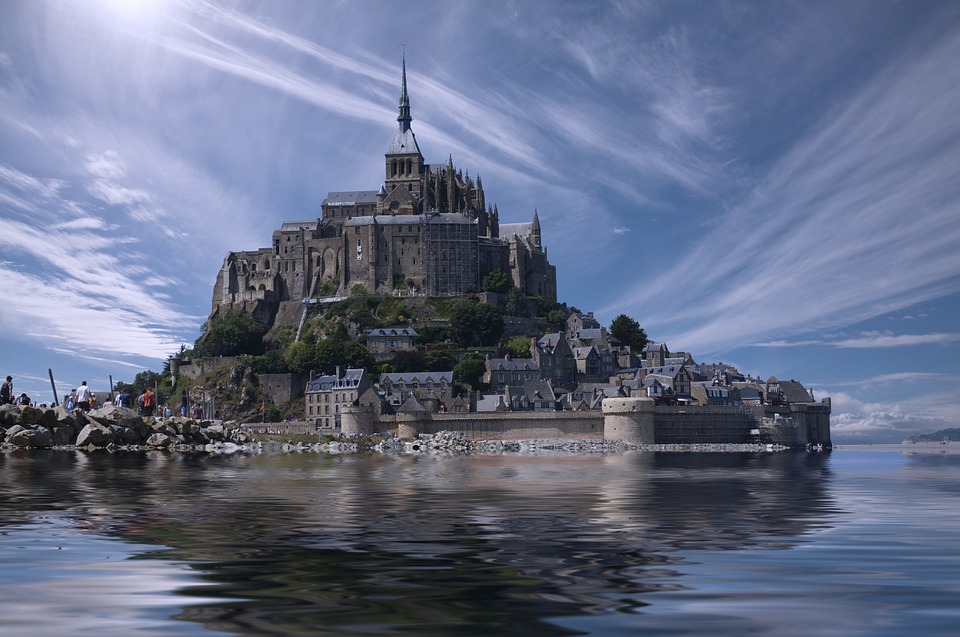 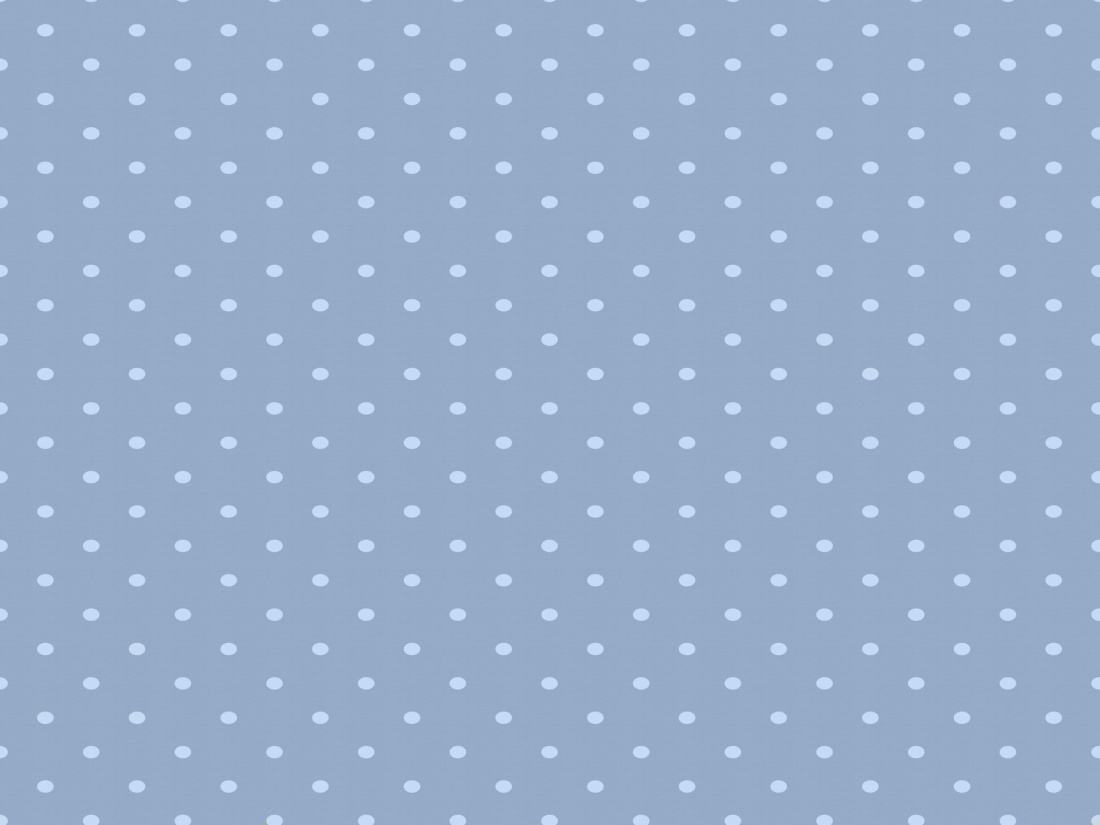 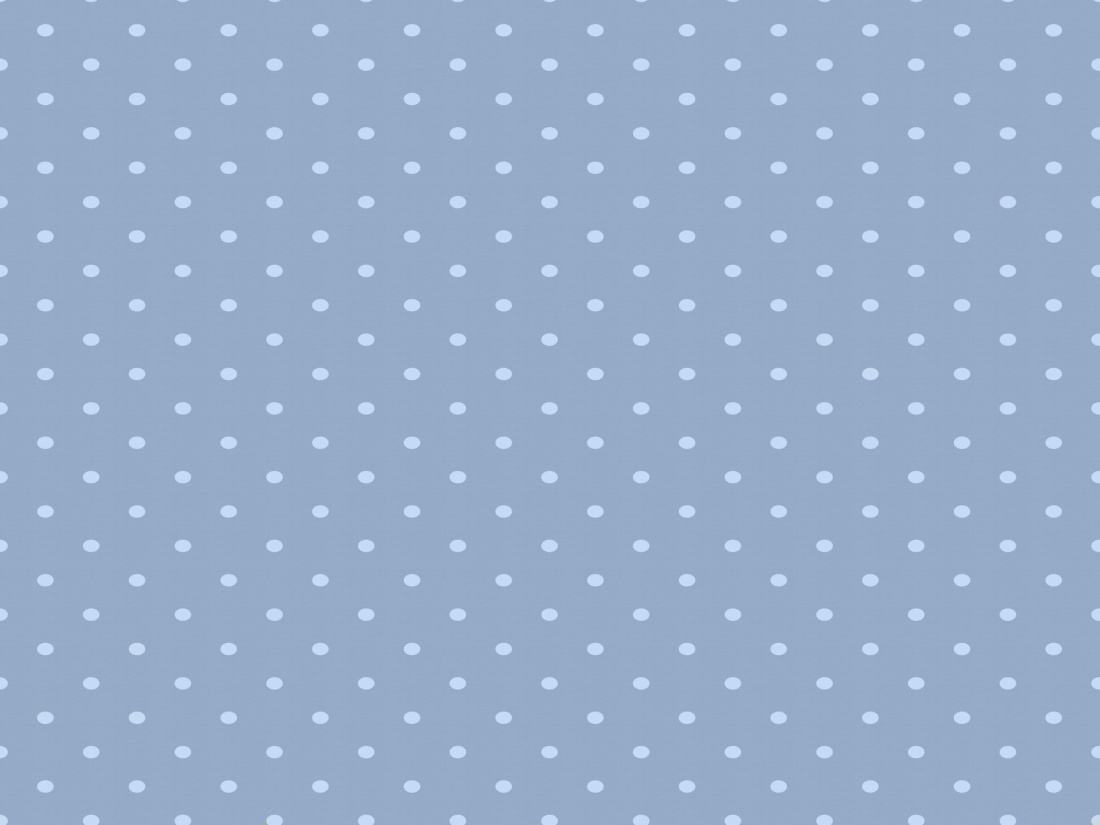 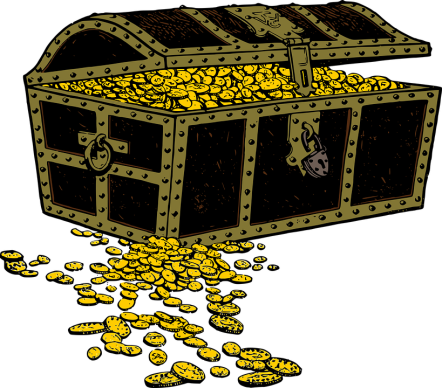 RIQUEZA ?  PODER ?
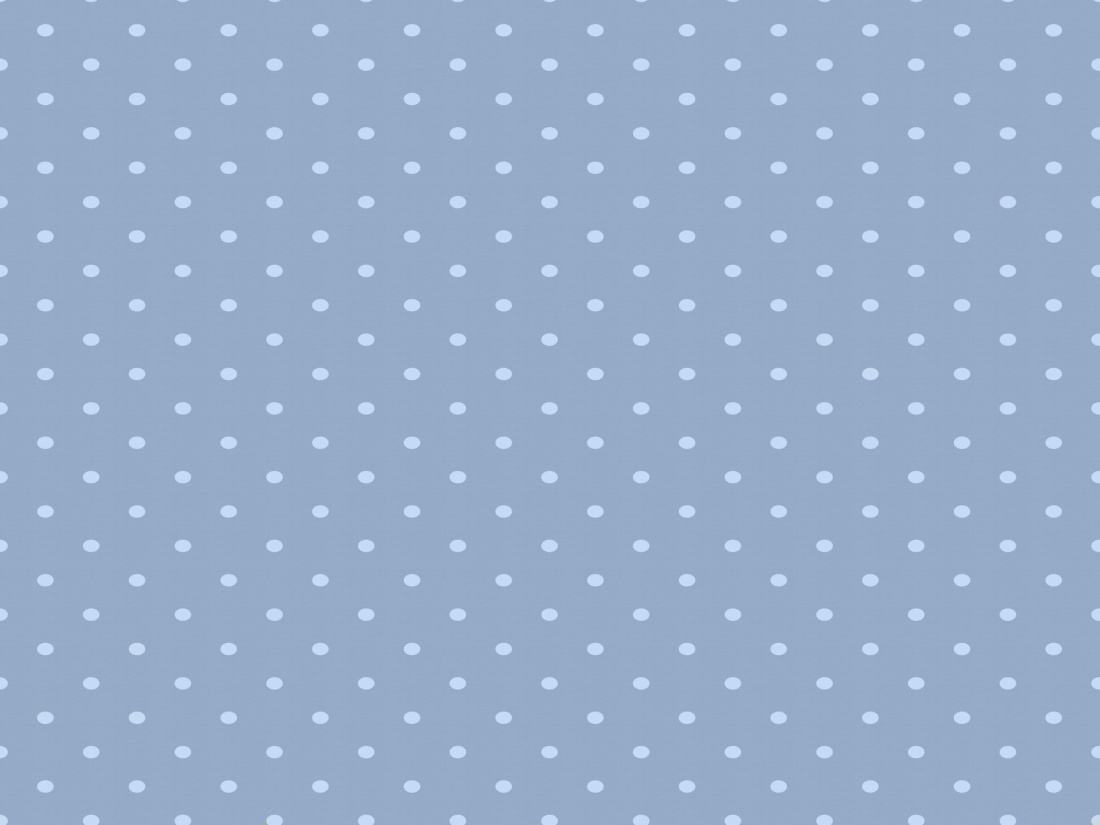 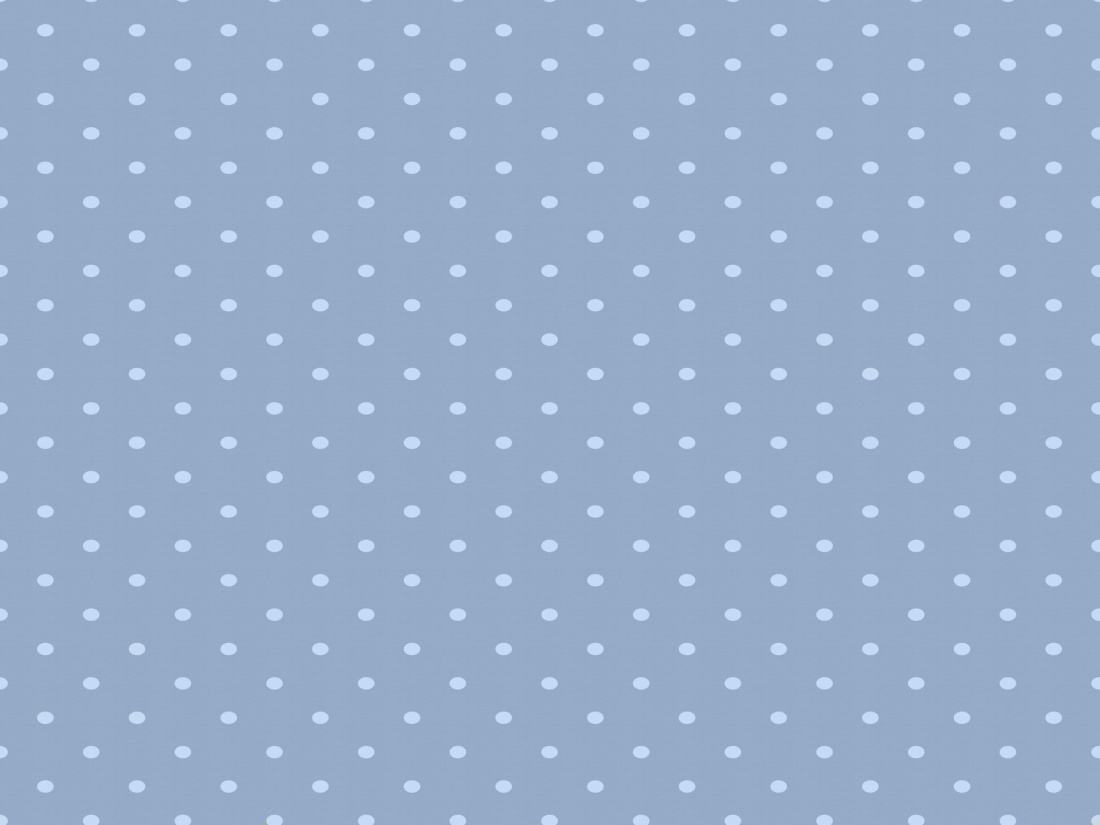 COMO  É  O  REINO  DE  JESUS?
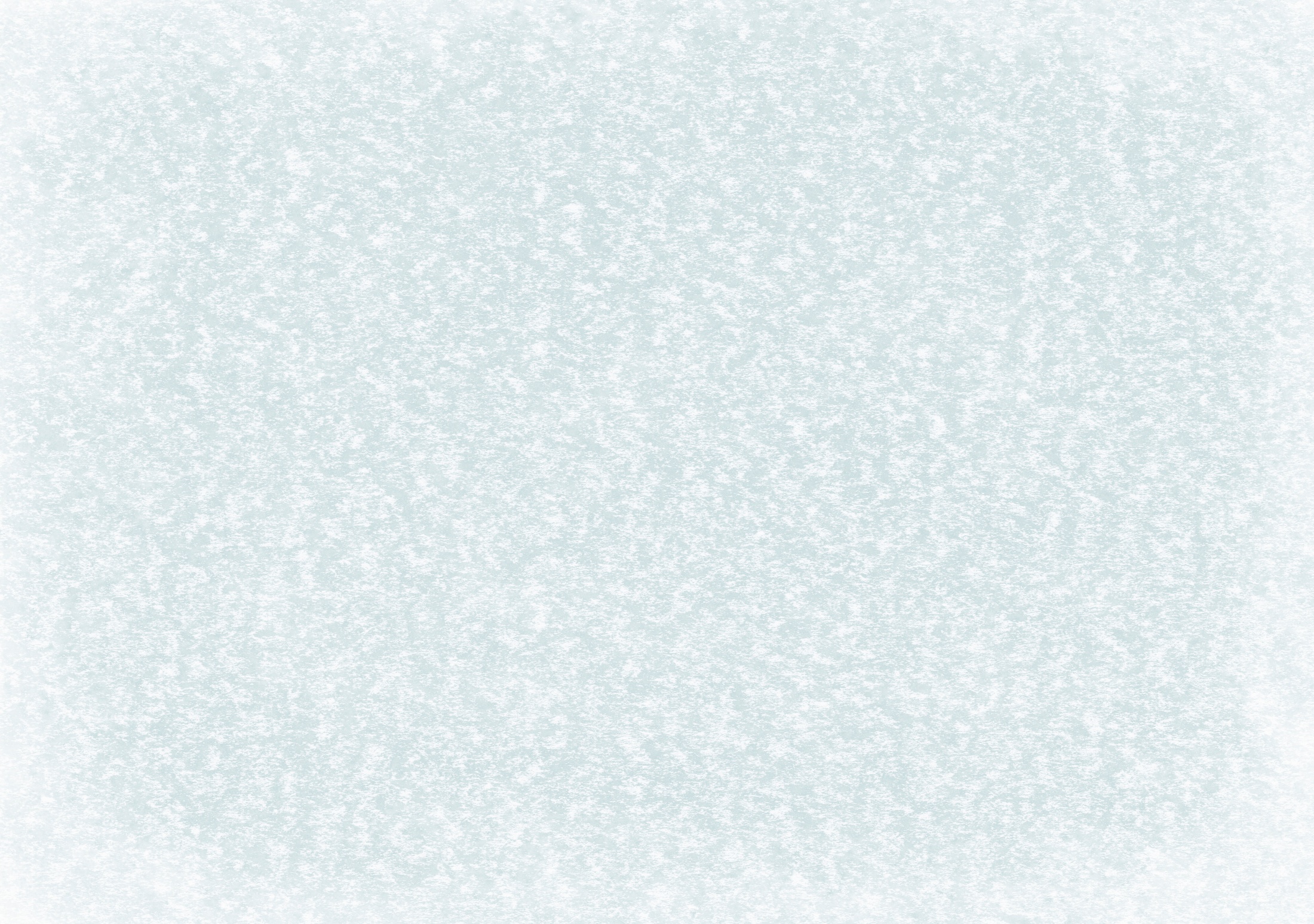 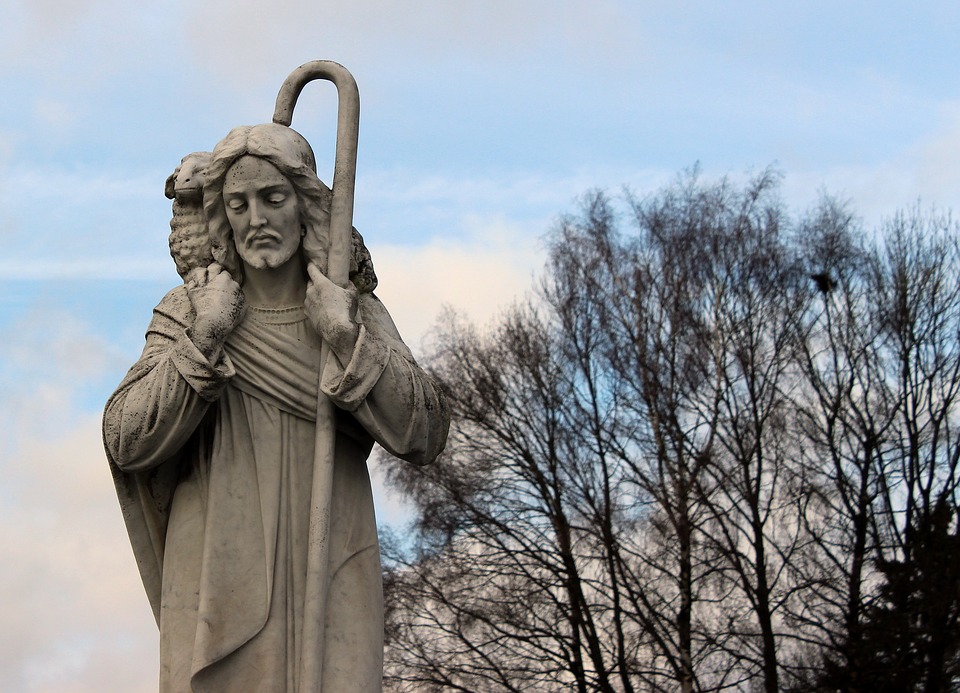 R E S P O N D A
O  REINO  QUE  FALARA  JESUS  É DE  CARÁTER  MATERIAL? CONSTITUÍDO  DE  RIQUEZA  E PODER?
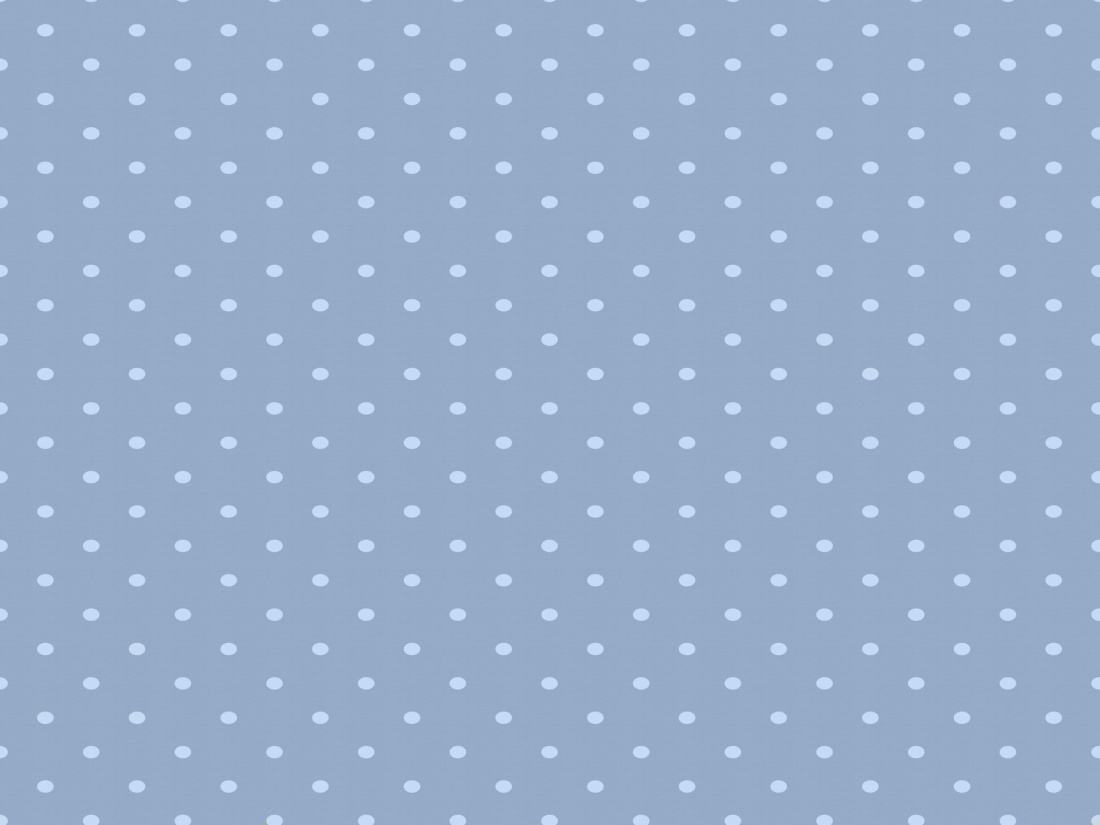 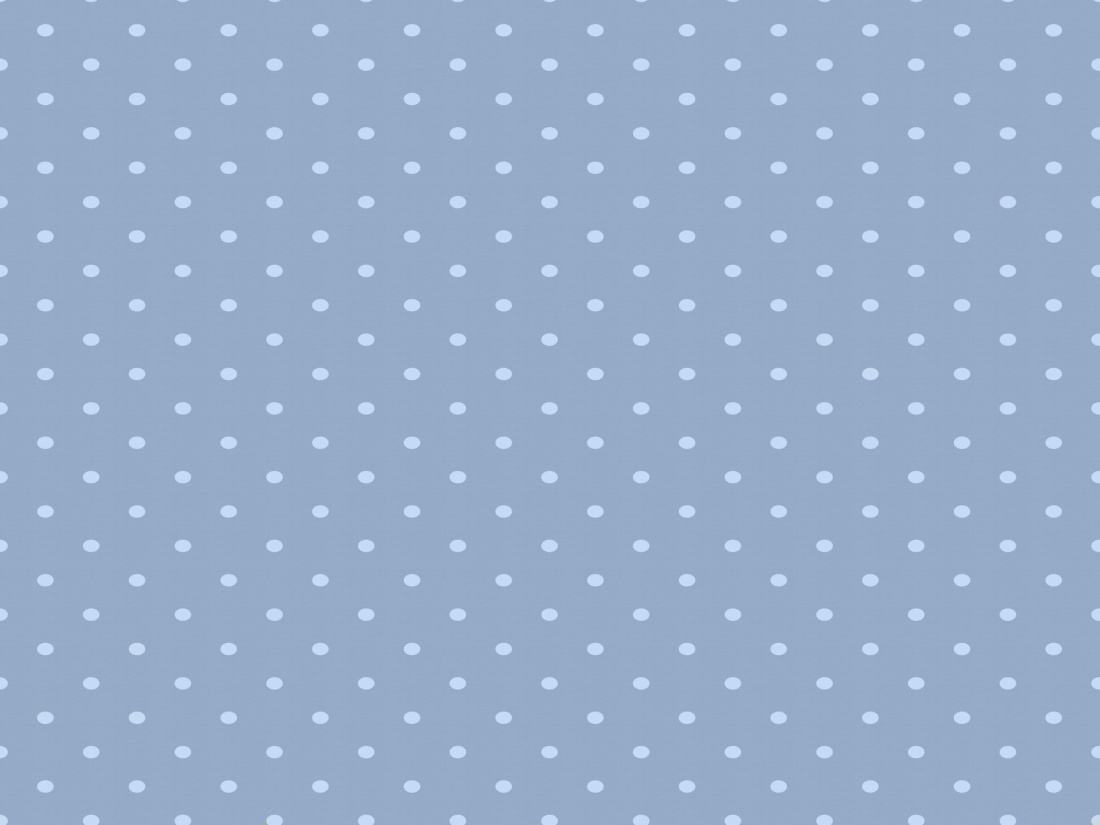 SIM
NÃO
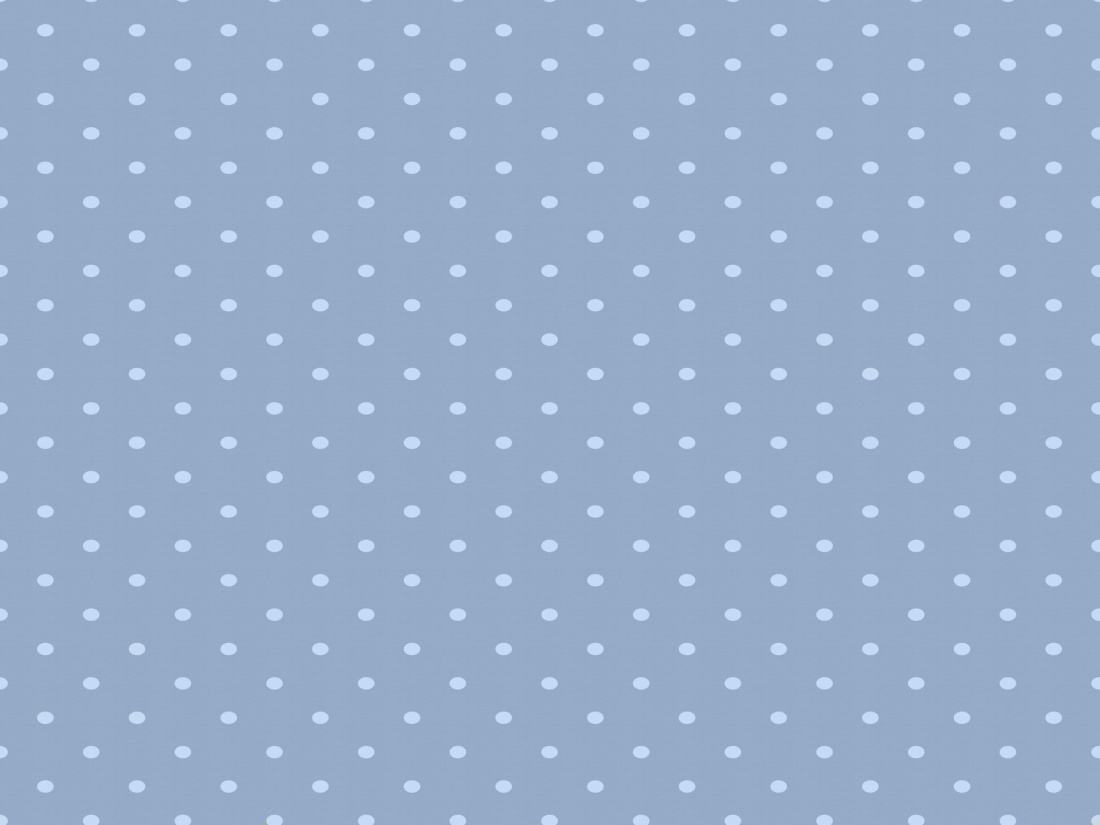 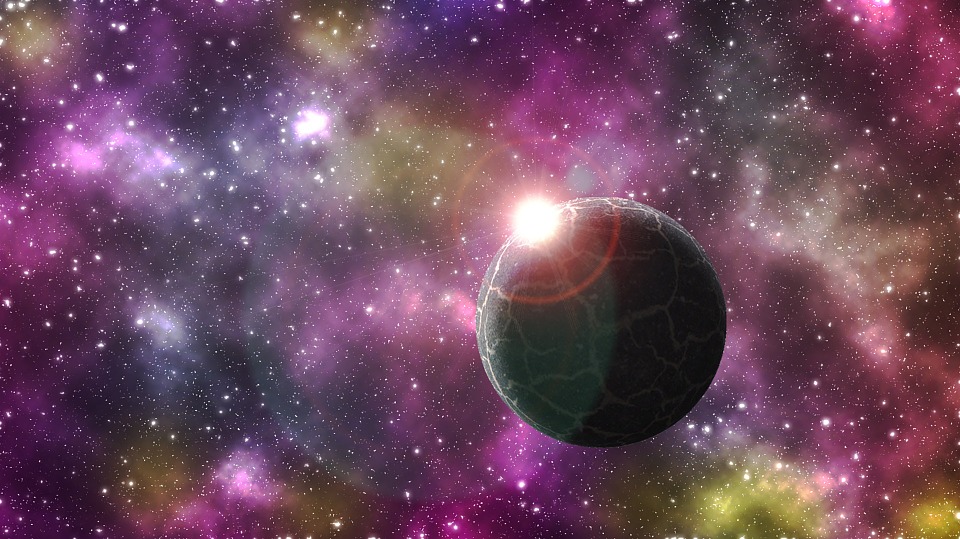 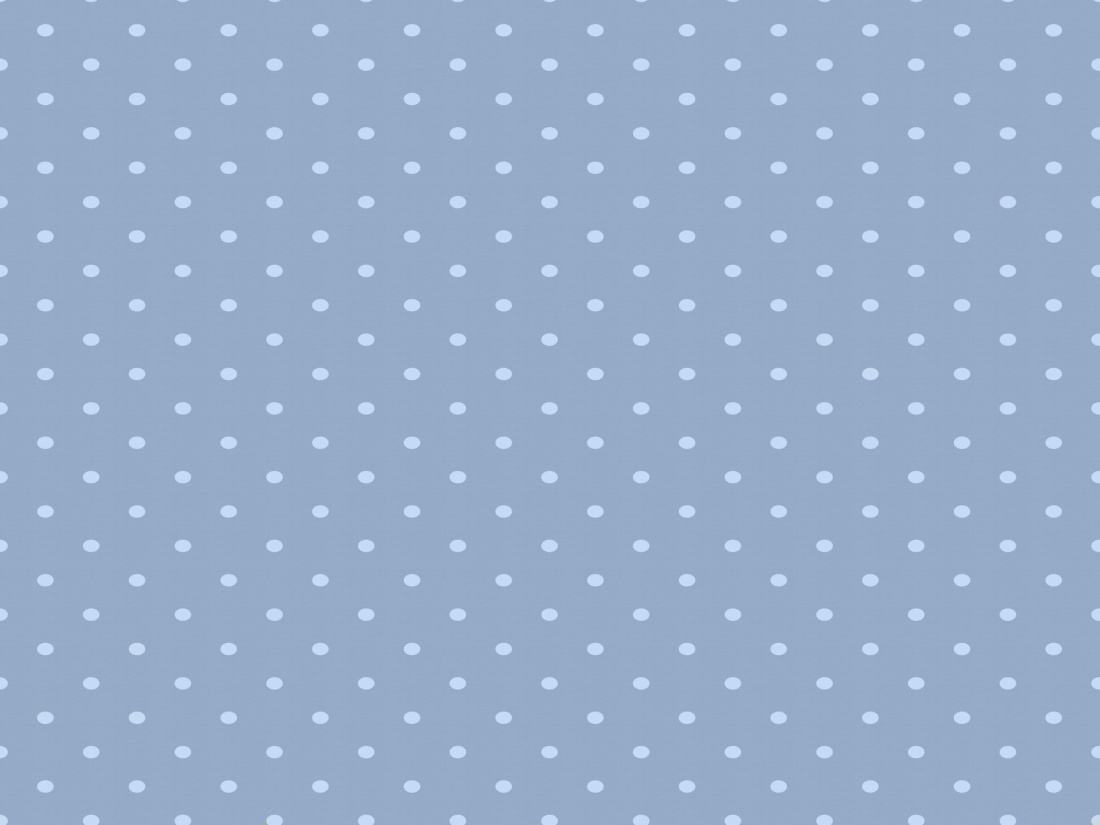 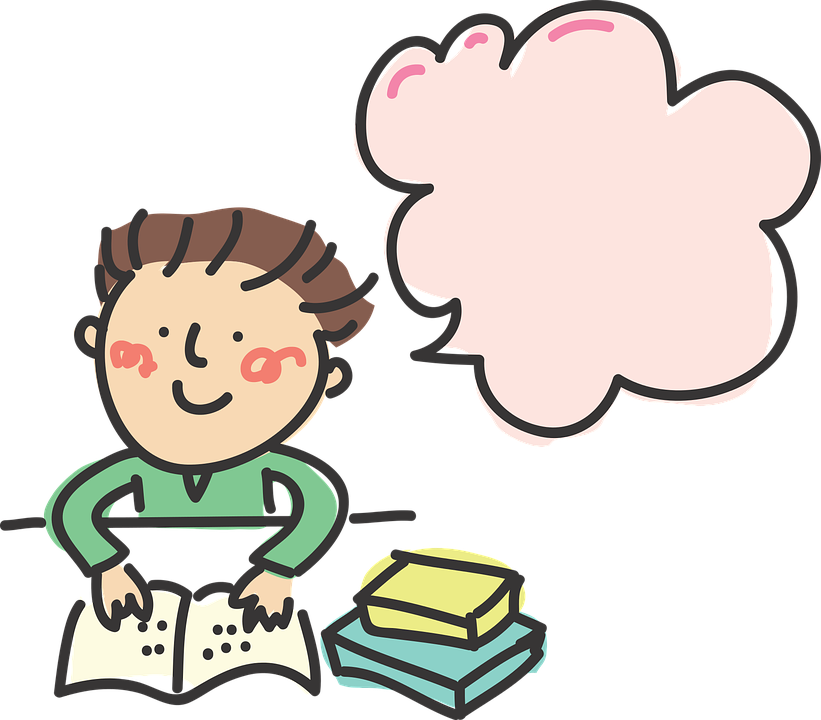 É um reino de paz e fraternidade, a que têm acesso os espíritos que vivem de acordo com as leis morais, transmitida em seu
      Evangelho.
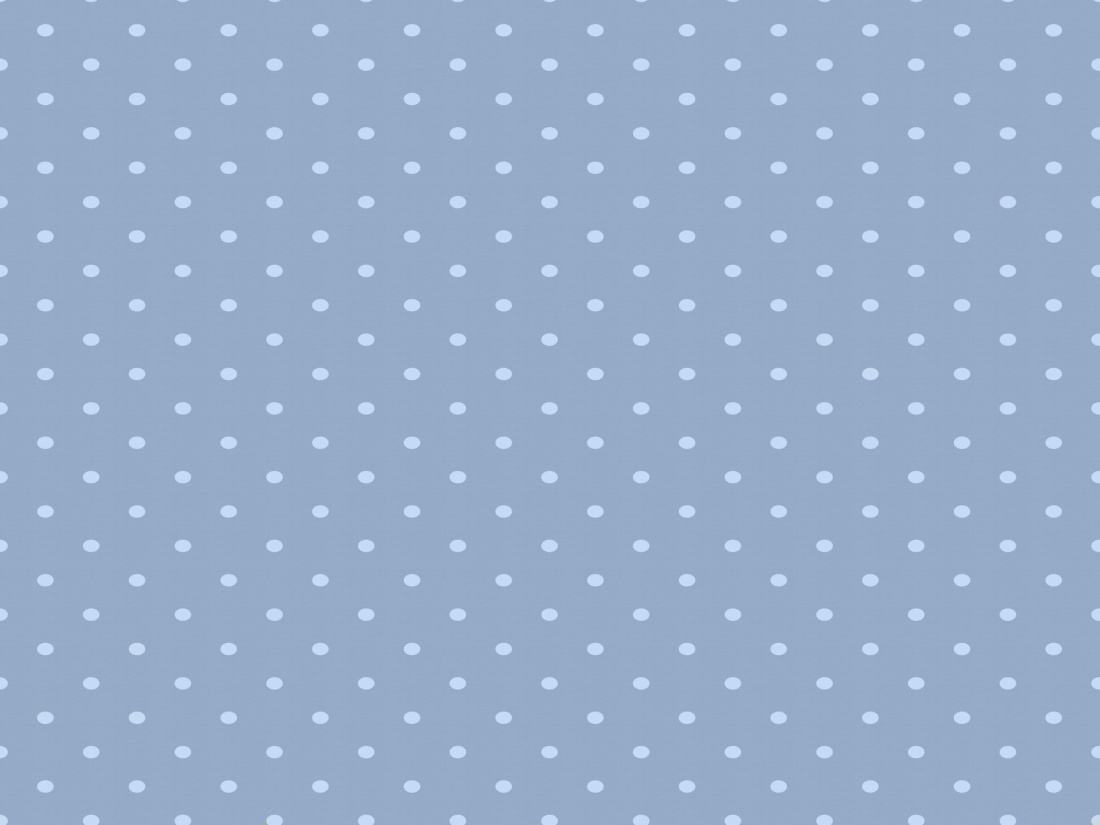 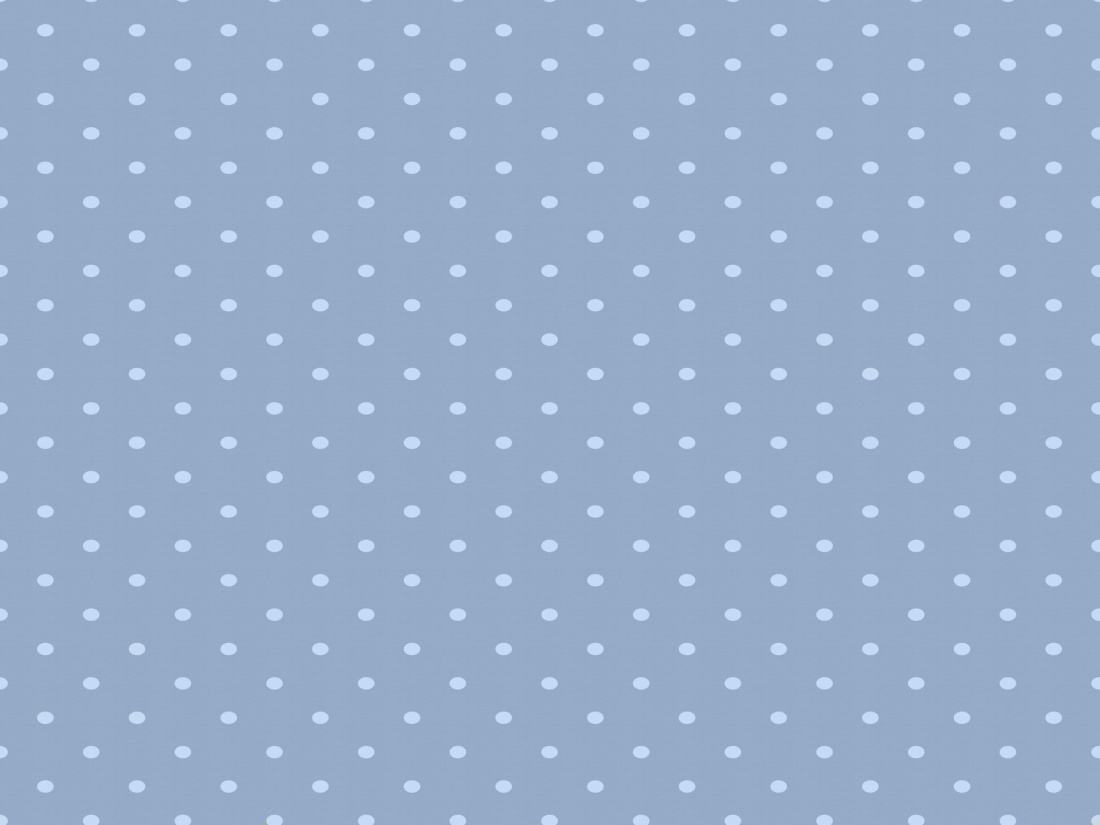 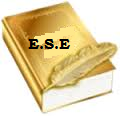 A VIDA FUTURA
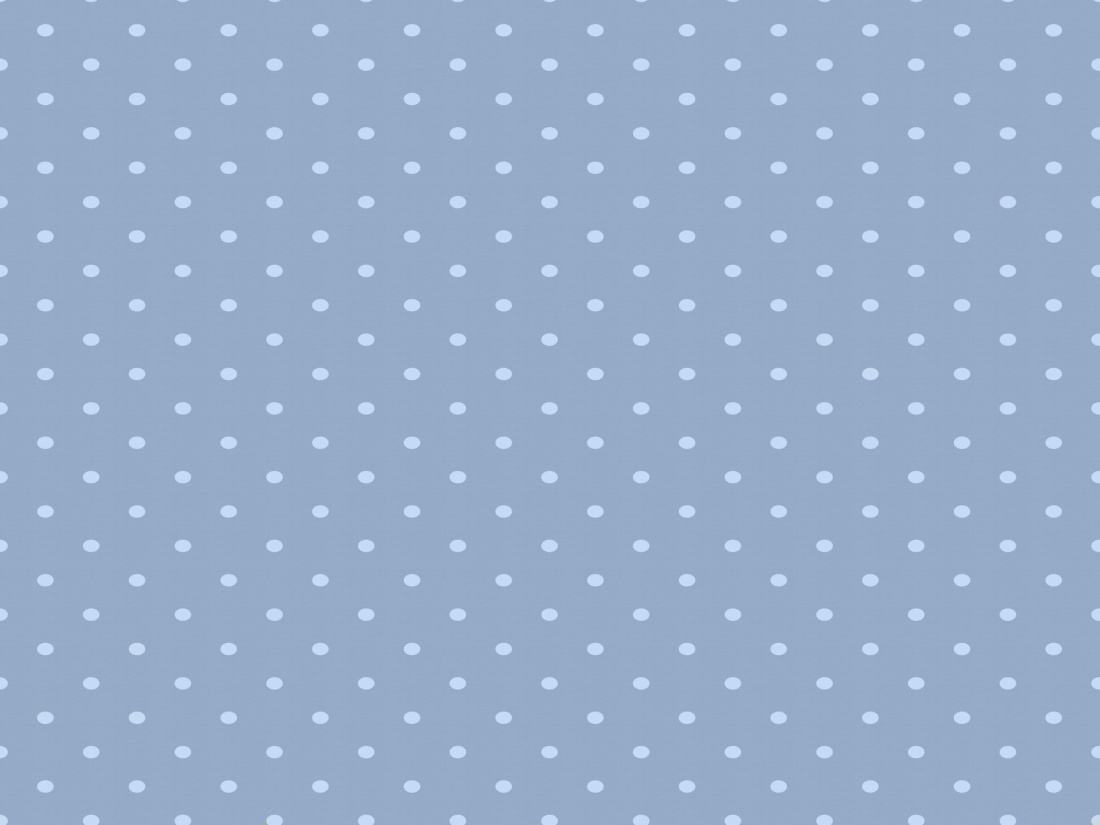 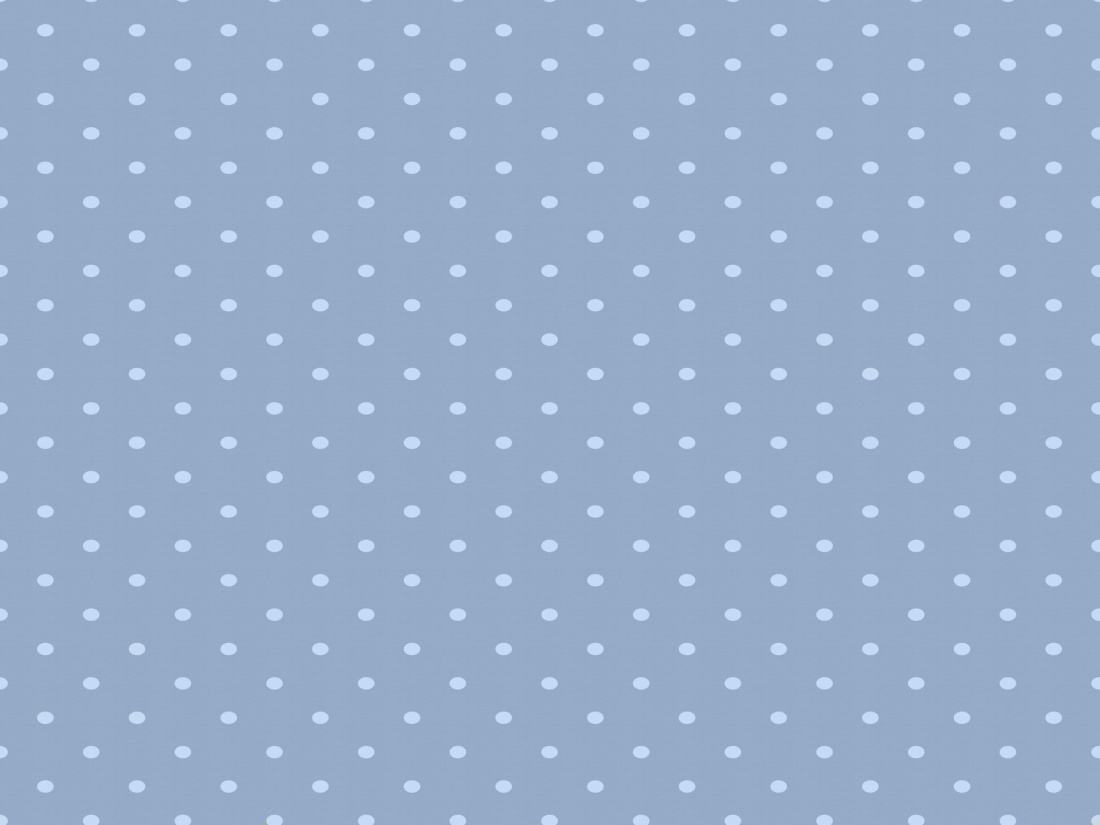 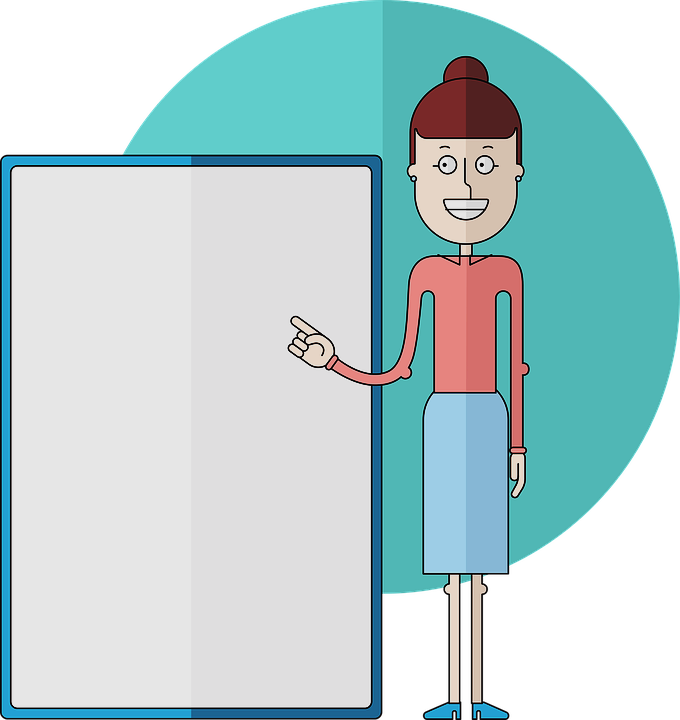 SEM  A  CERTEZA  DA  VIDA  FUTURA,  OS  SEUS PRECEITOS  DE  MORAL,  NÃO  TERIAM   NENHUMA  RAZÃO  DE  SER.
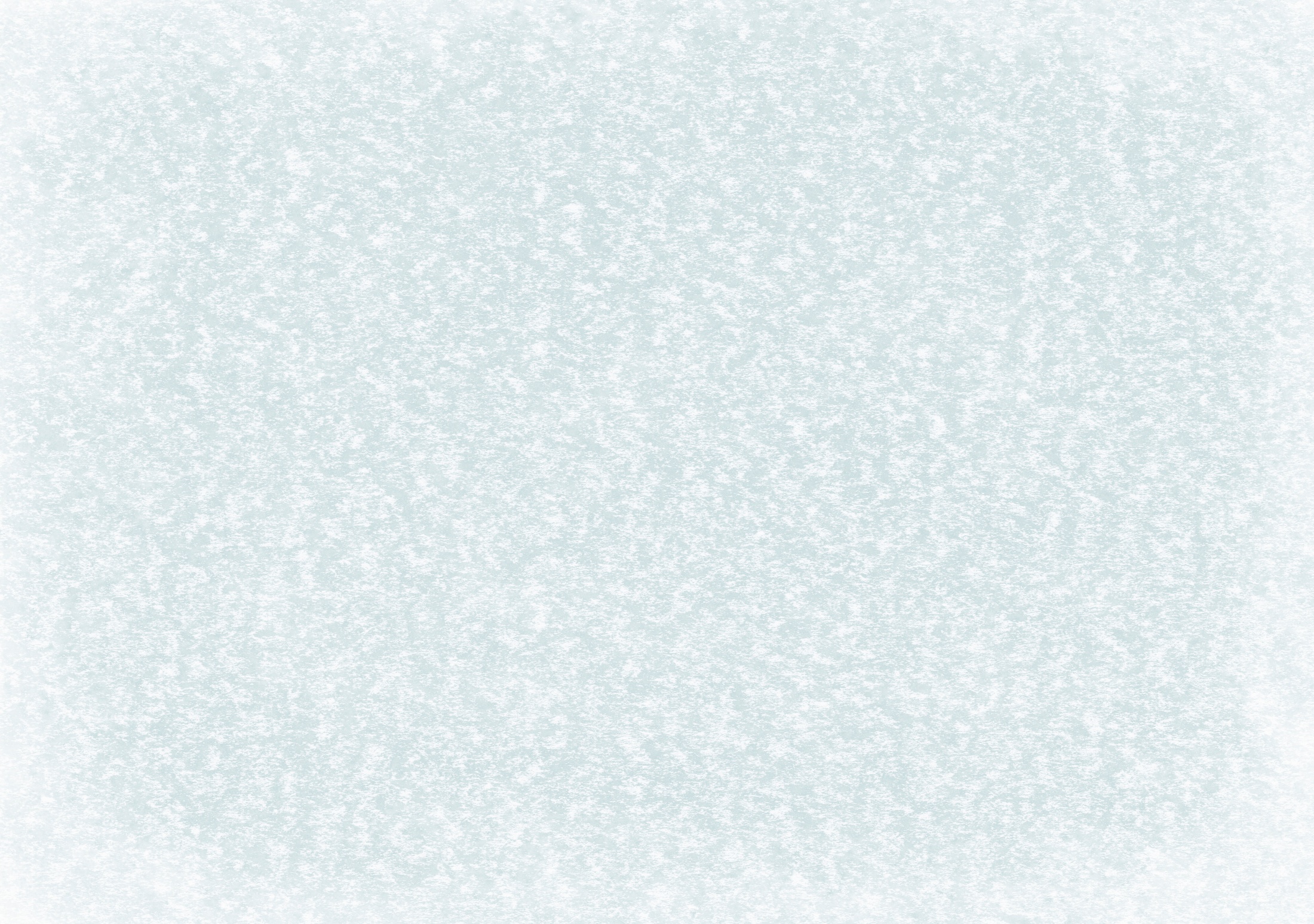 COMO  PODEMOS 
VIVENCIAR  ESSE  REINO ?
PACIÊNCIA
HUMILDADE
PERDÃO
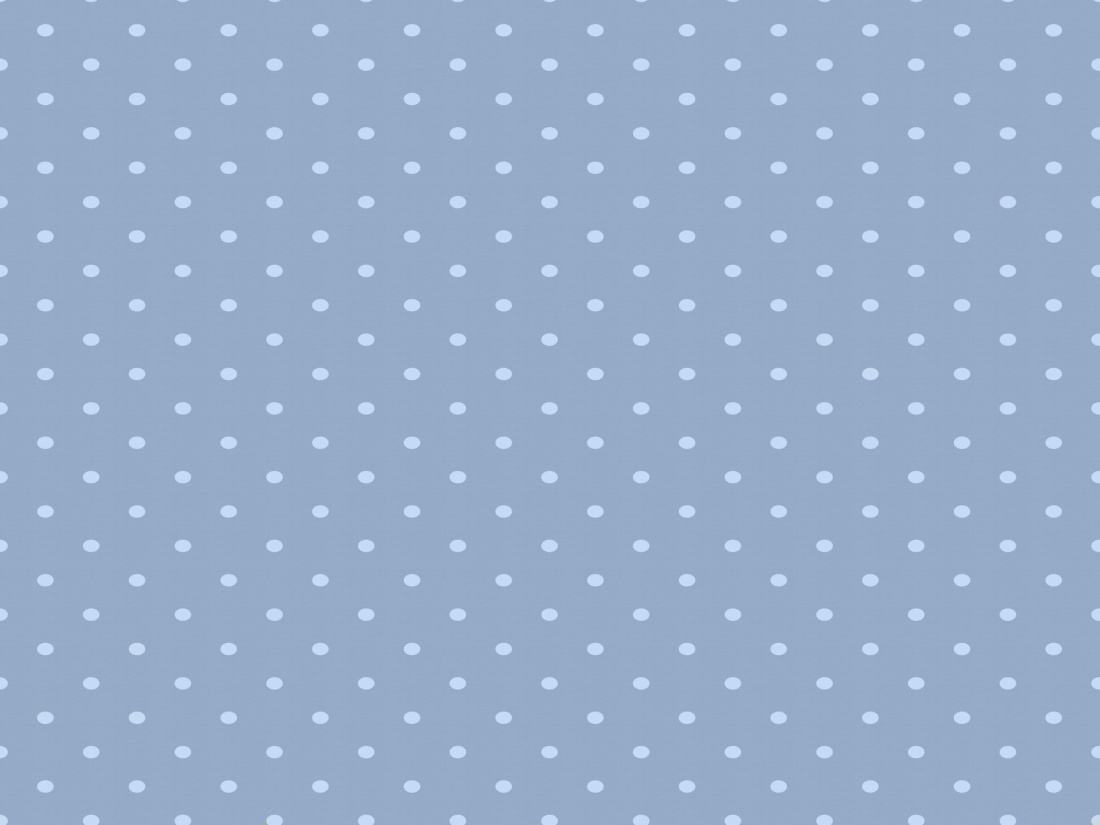 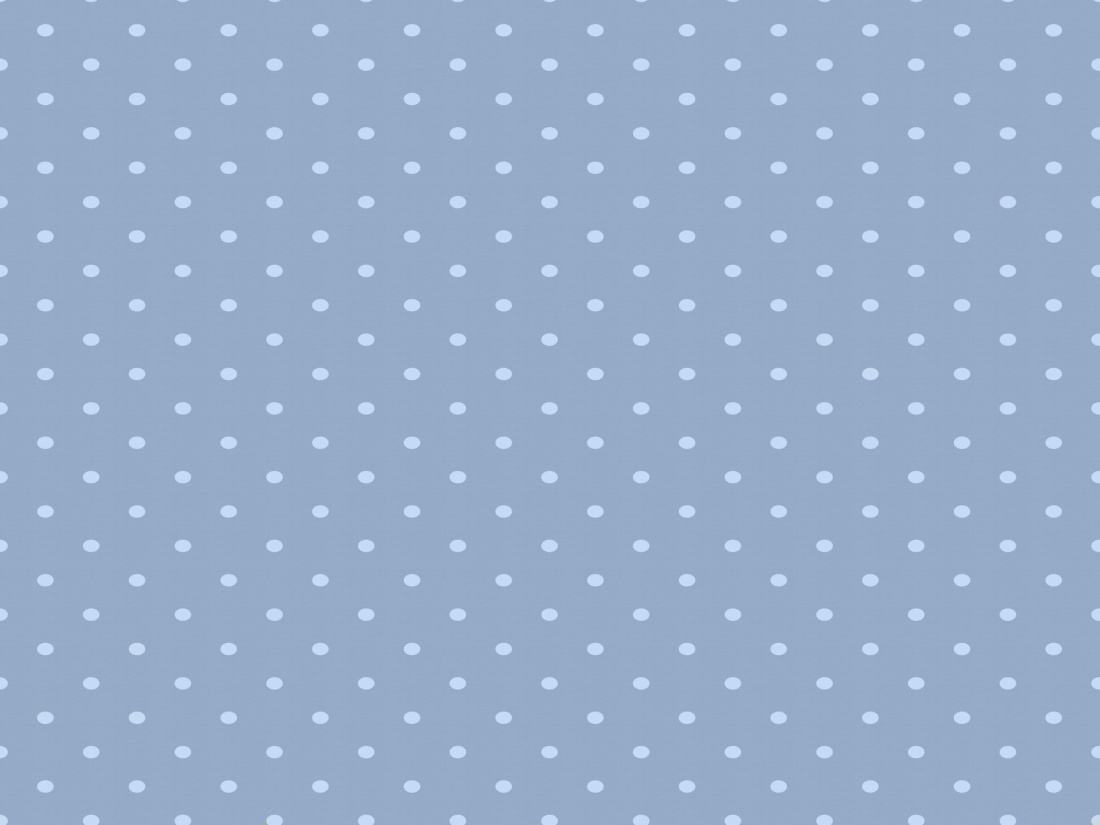 RESPEITO
GENTILEZA
PRATICANDO  AS VIRTUDES  QUE APRENDEMOS  NA EVANGELIZAÇÃO
OBEDIÊNCIA
CARIDADE
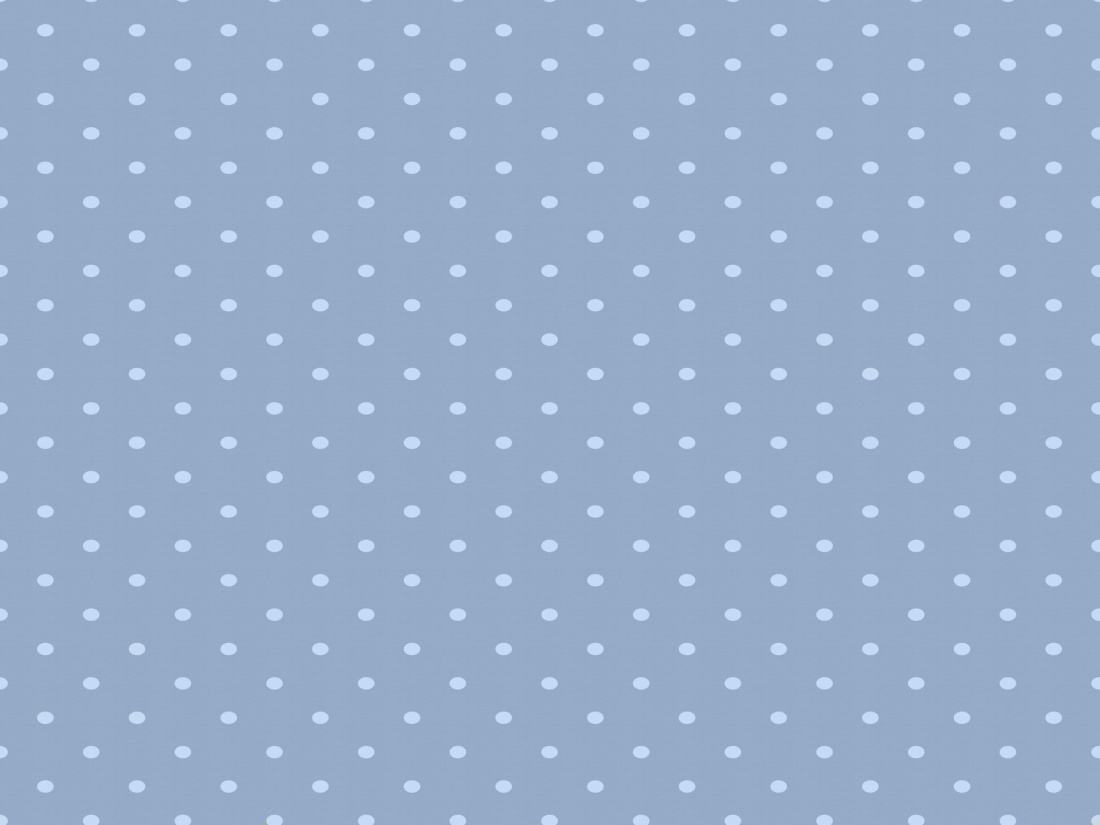 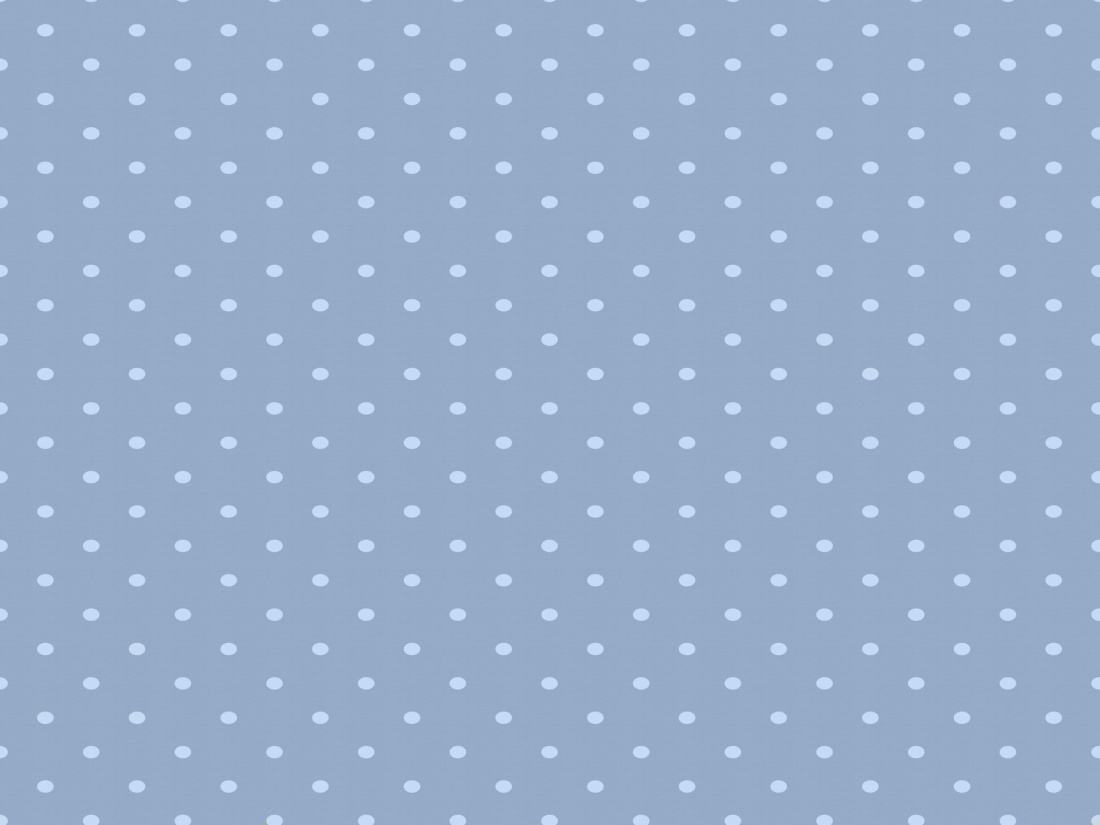 CONCLUSÃO
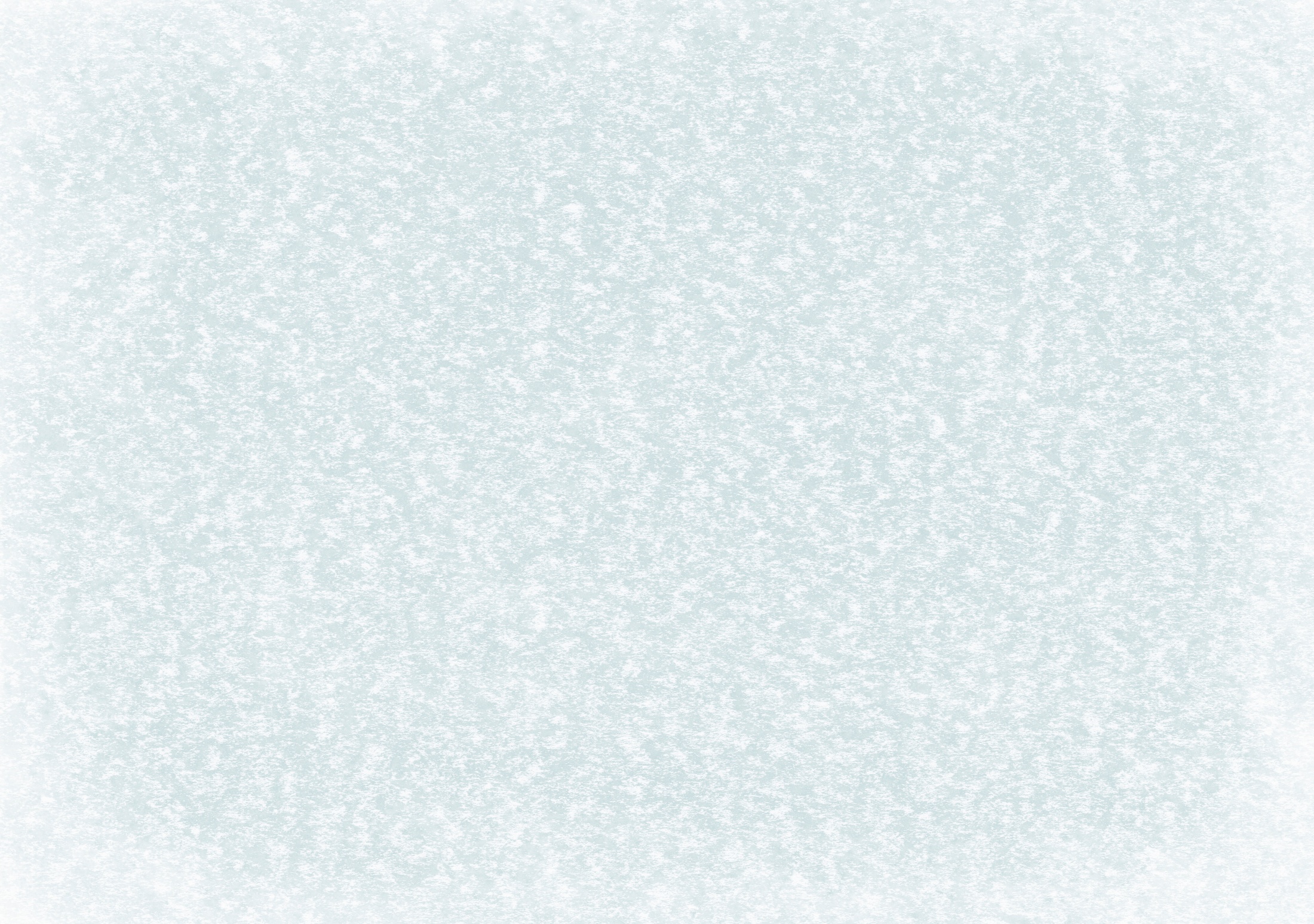 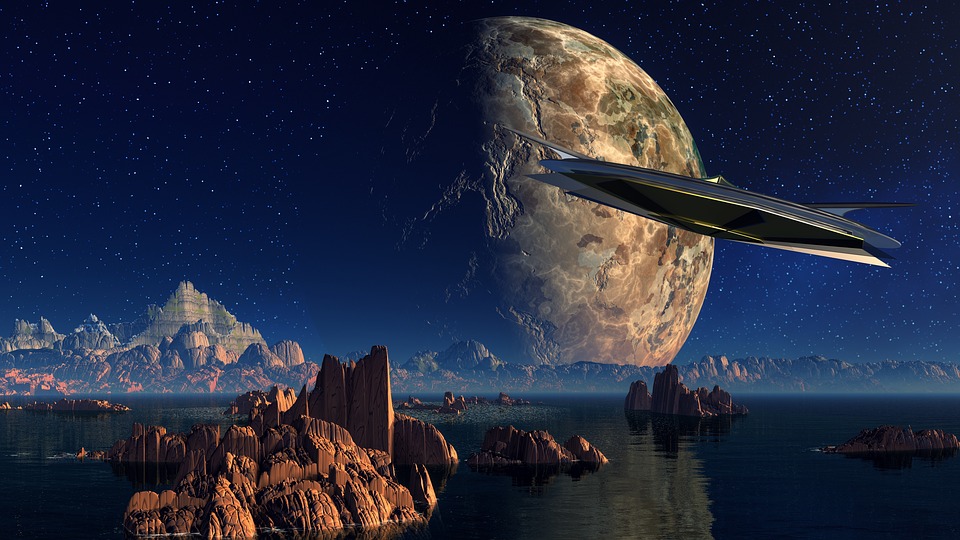 COM  O  ESPIRITISMO  A  VIDA  FUTURA
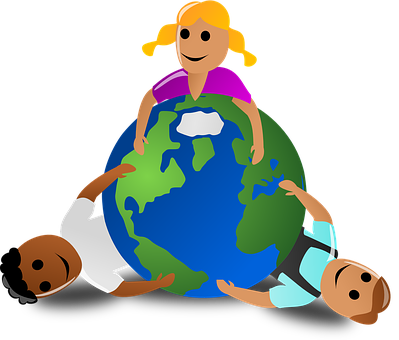 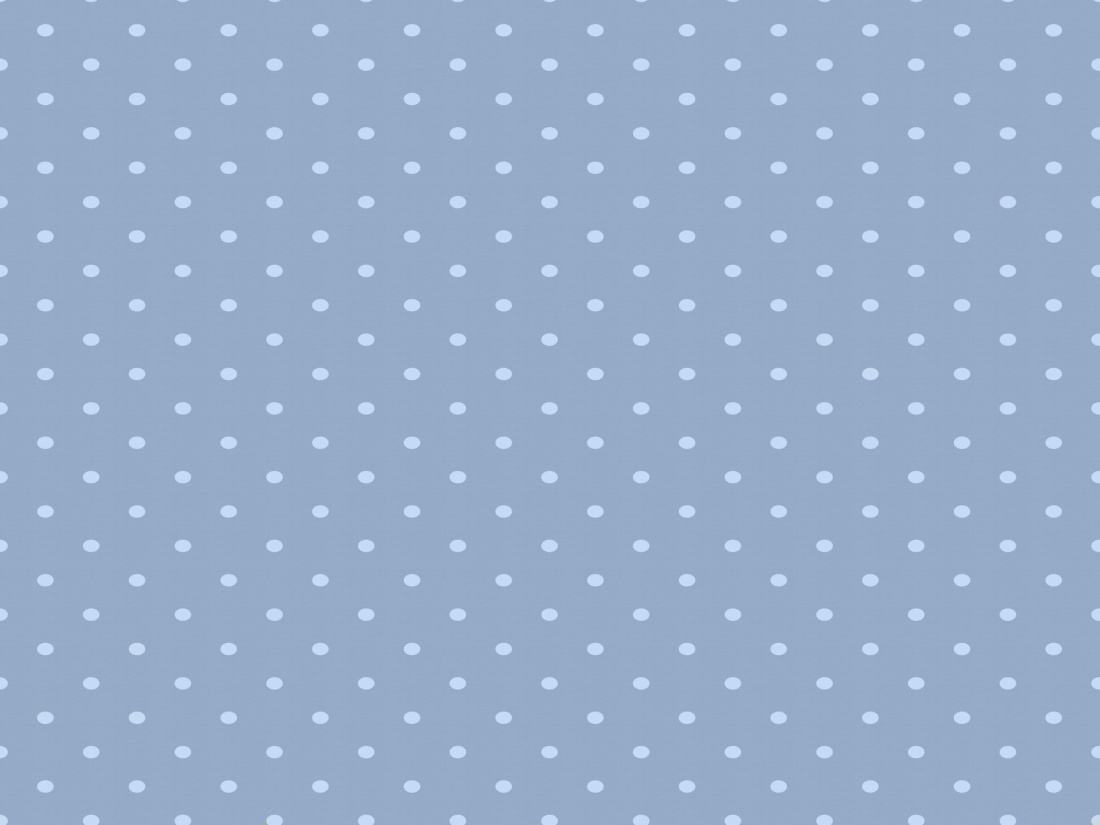 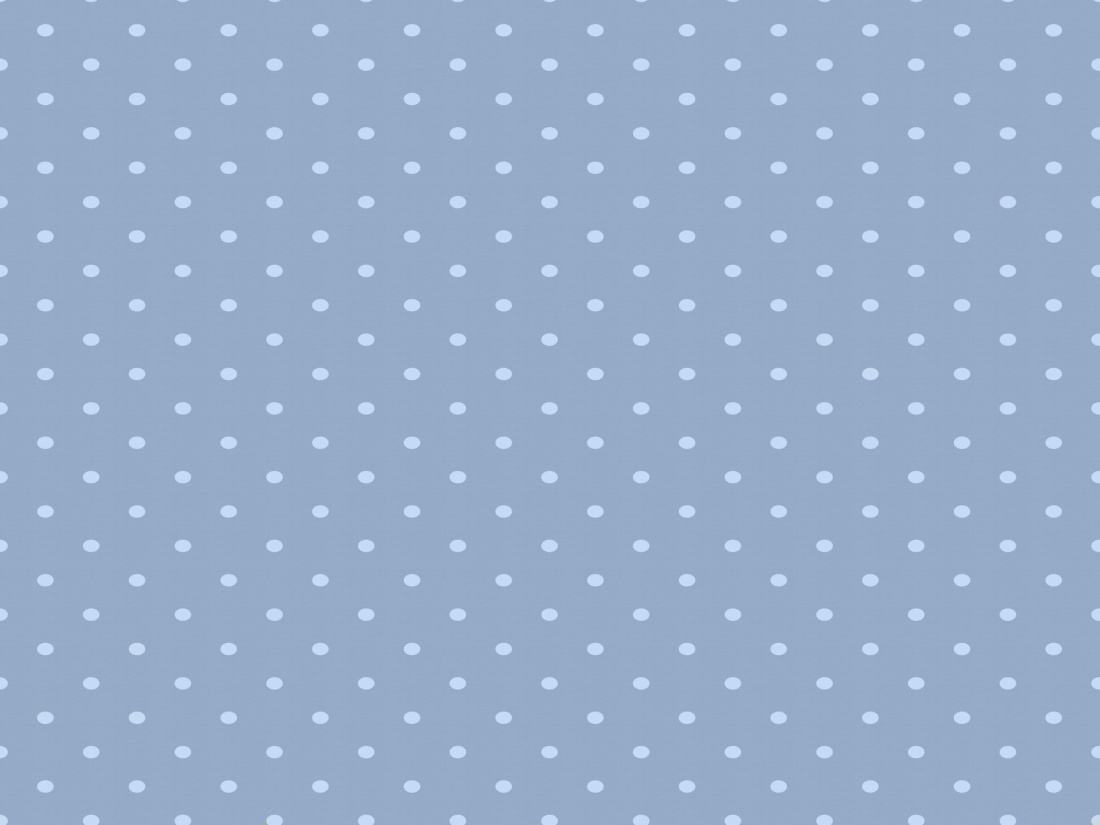 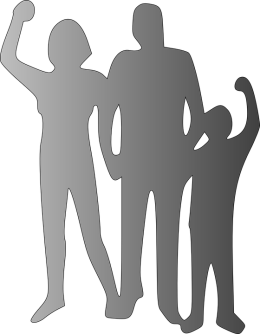 TORNA-SE  UMA  REALIDADE.
DEIXA  DE  SER  SIMPLES  ARTIGO  DE  FÉ  OU  UMA  MERA  HIPÓTESE.
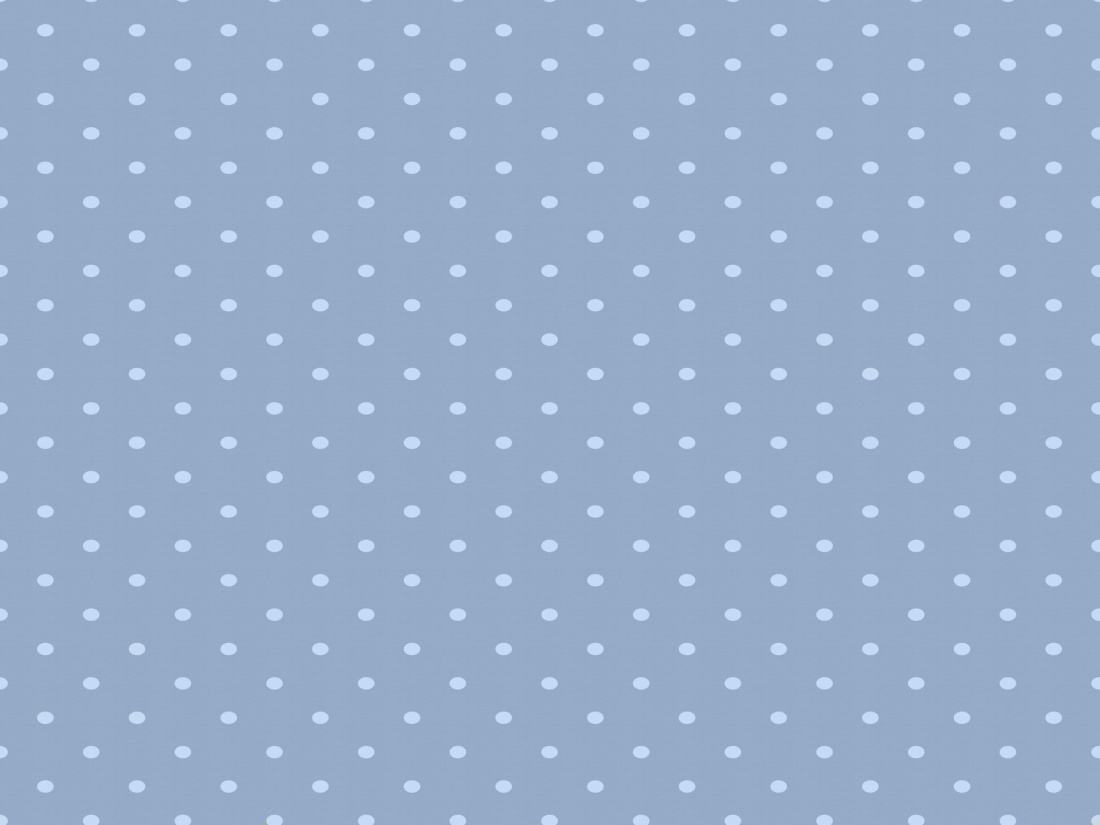 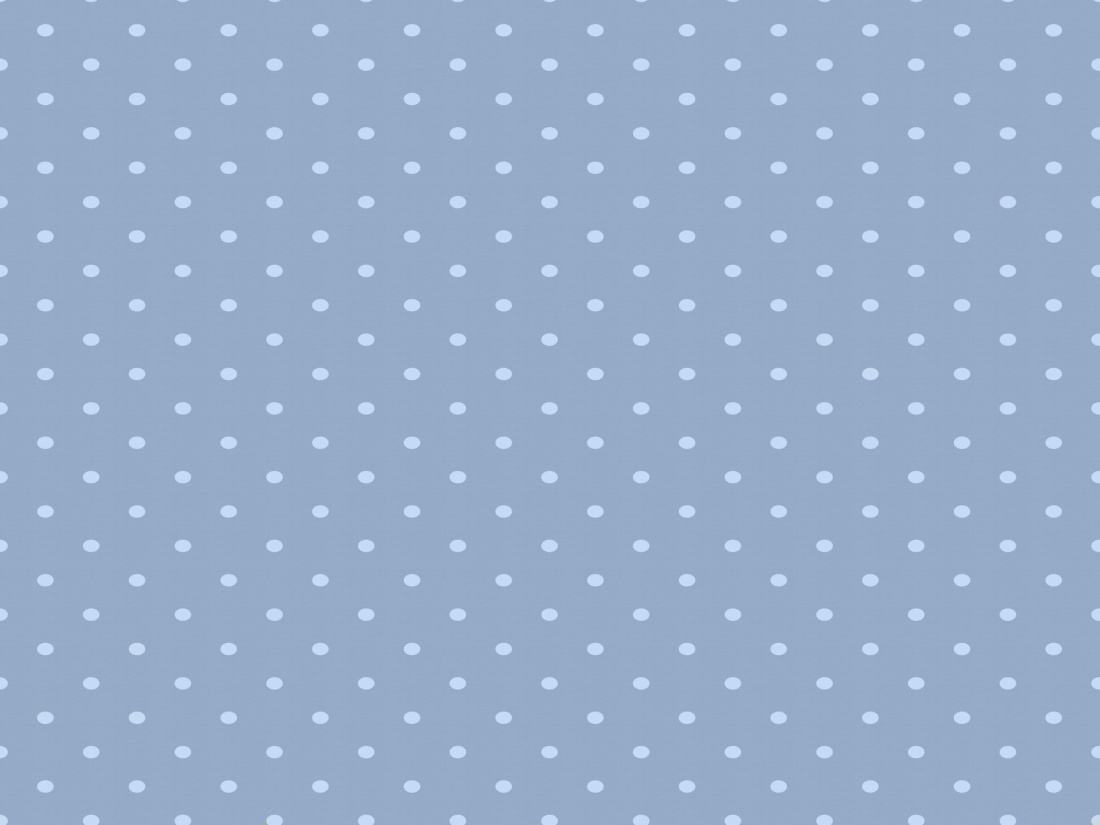 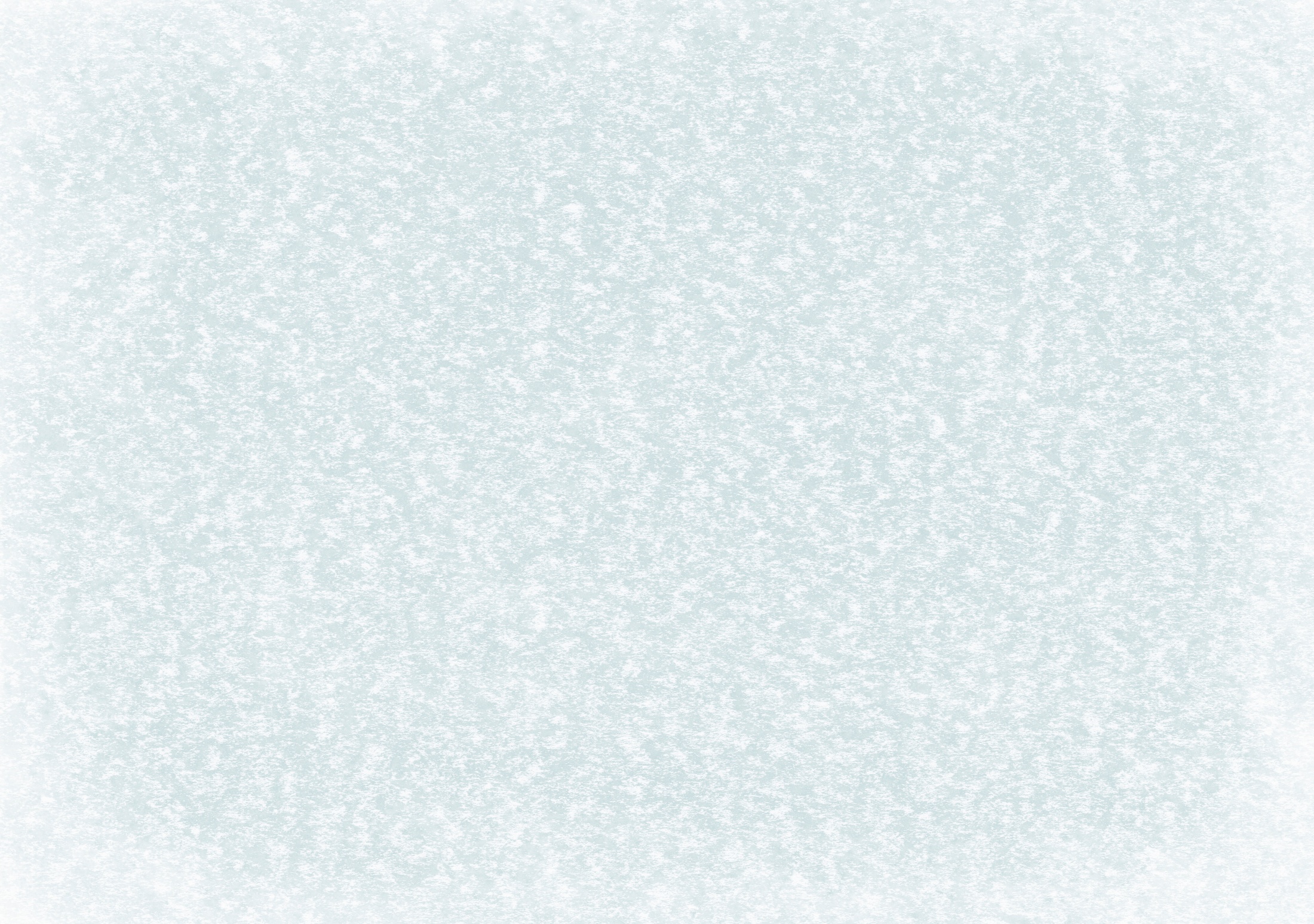 Pra  gente  pensar . . .
OBSERVE  AS GRAVURAS  E  DESCUBRA
        SETE  ERROS  ENTRE  ELAS:
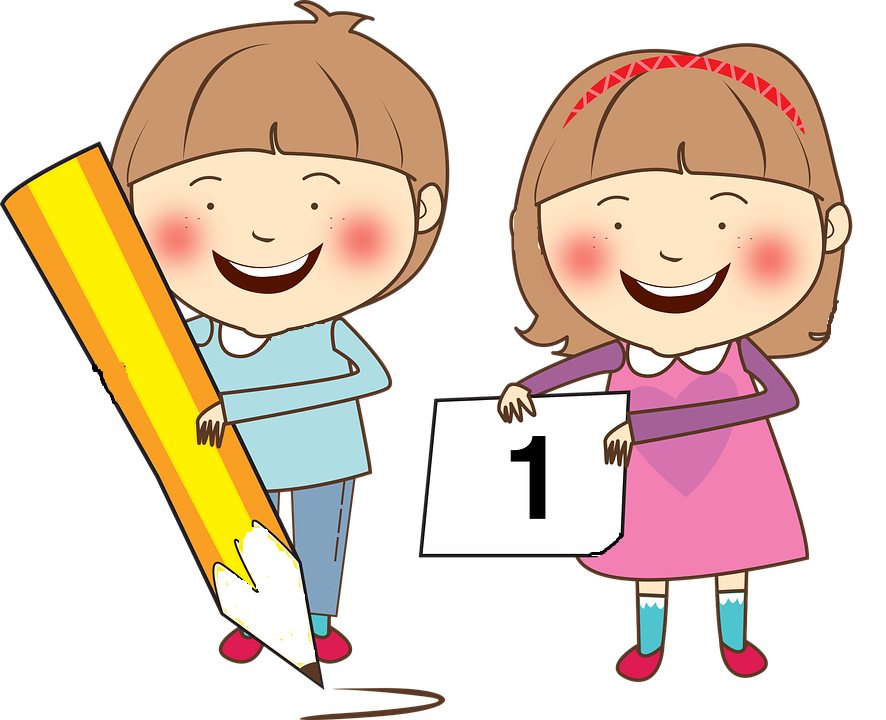 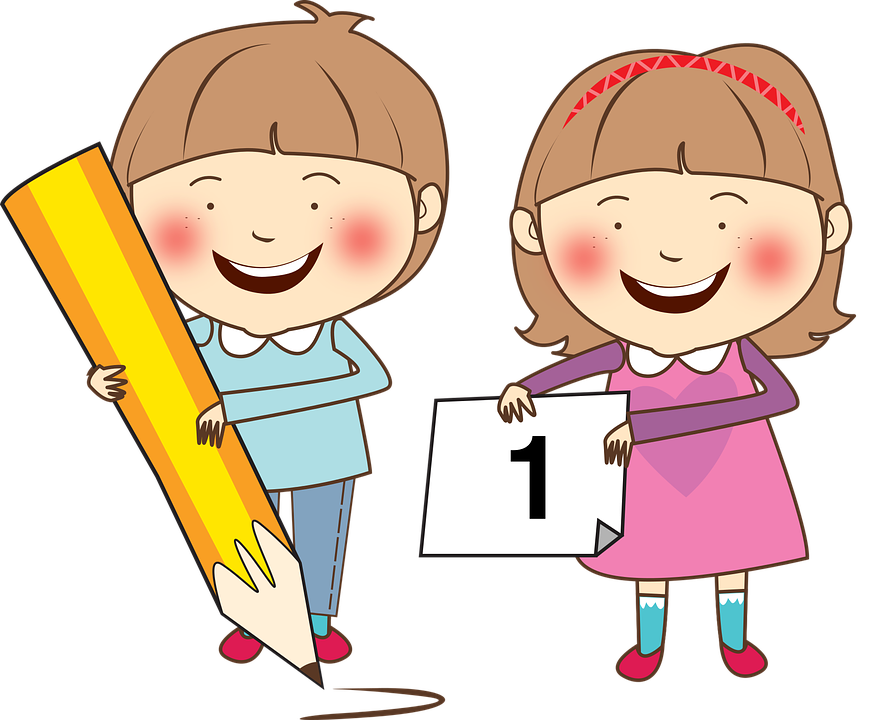 X
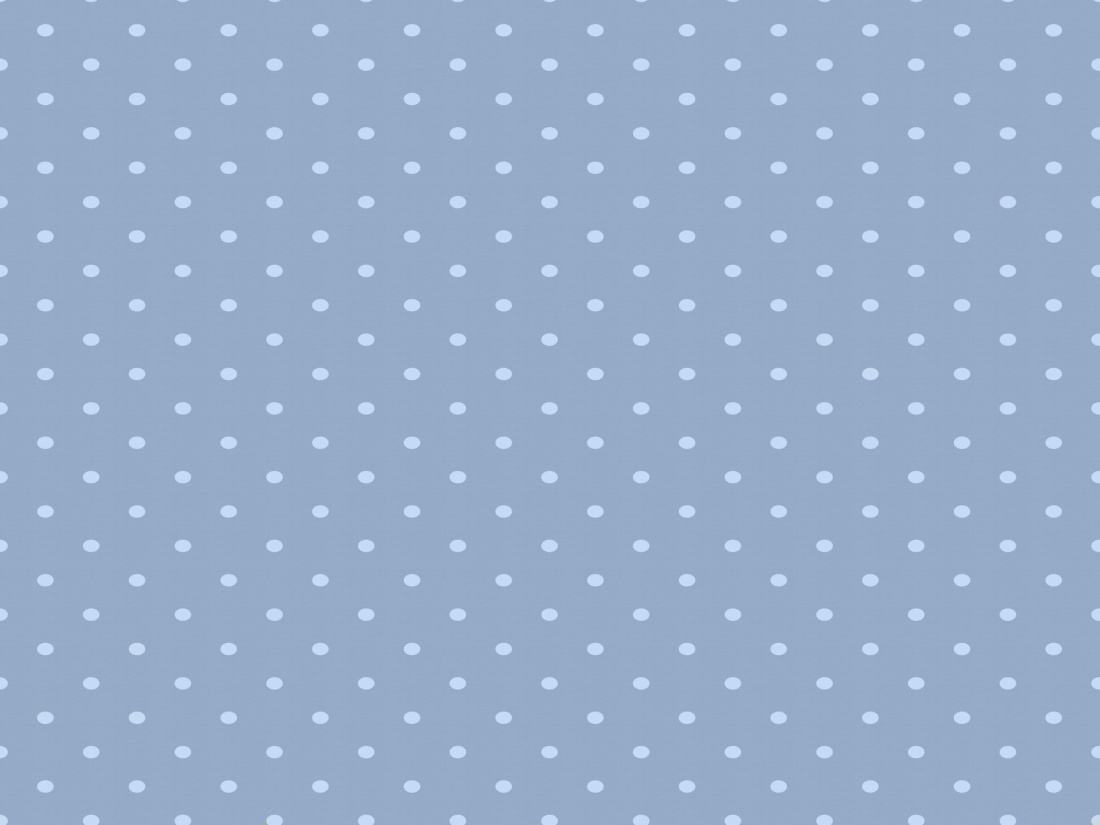 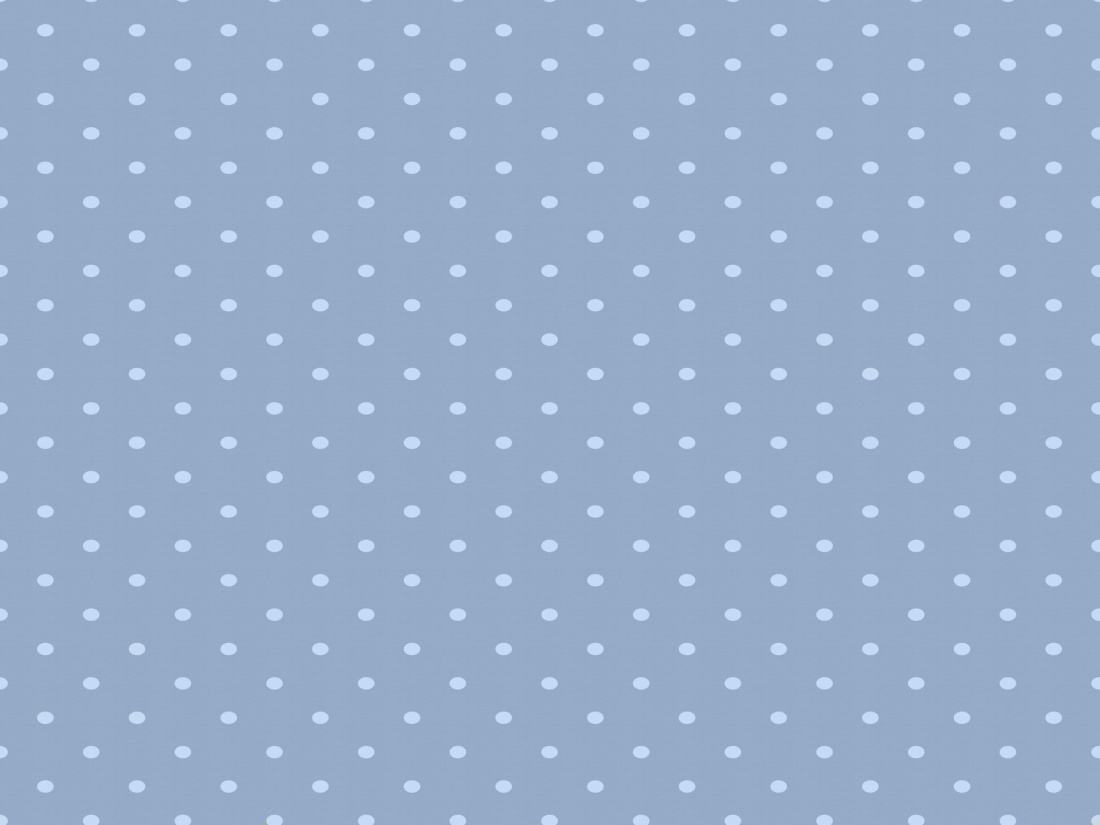 X
X
X
X
X
X
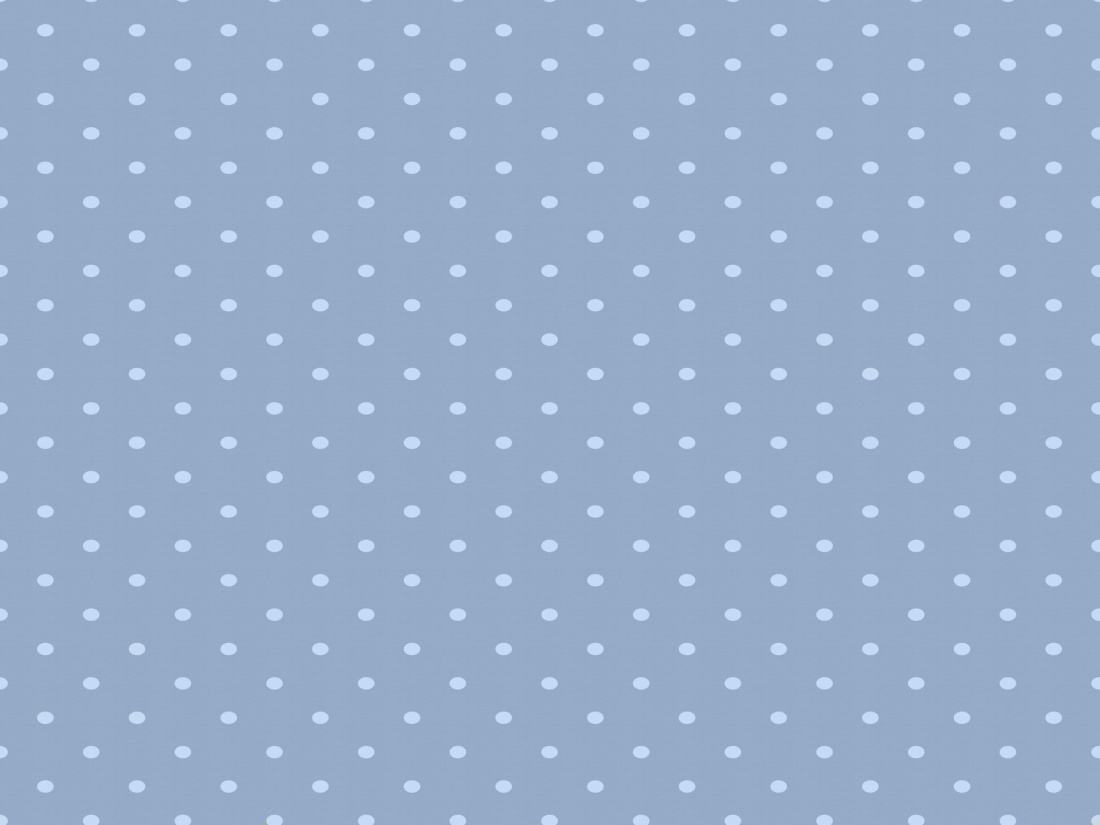 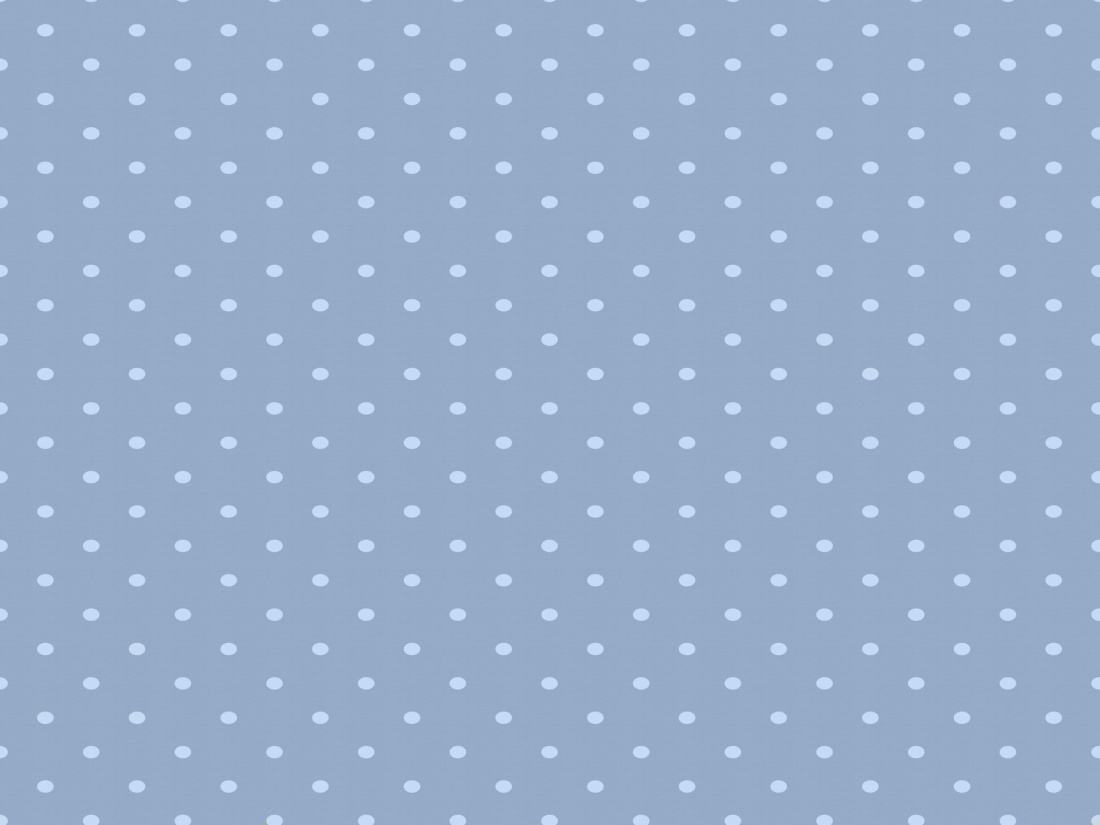 Pra  gente  pensar . . .
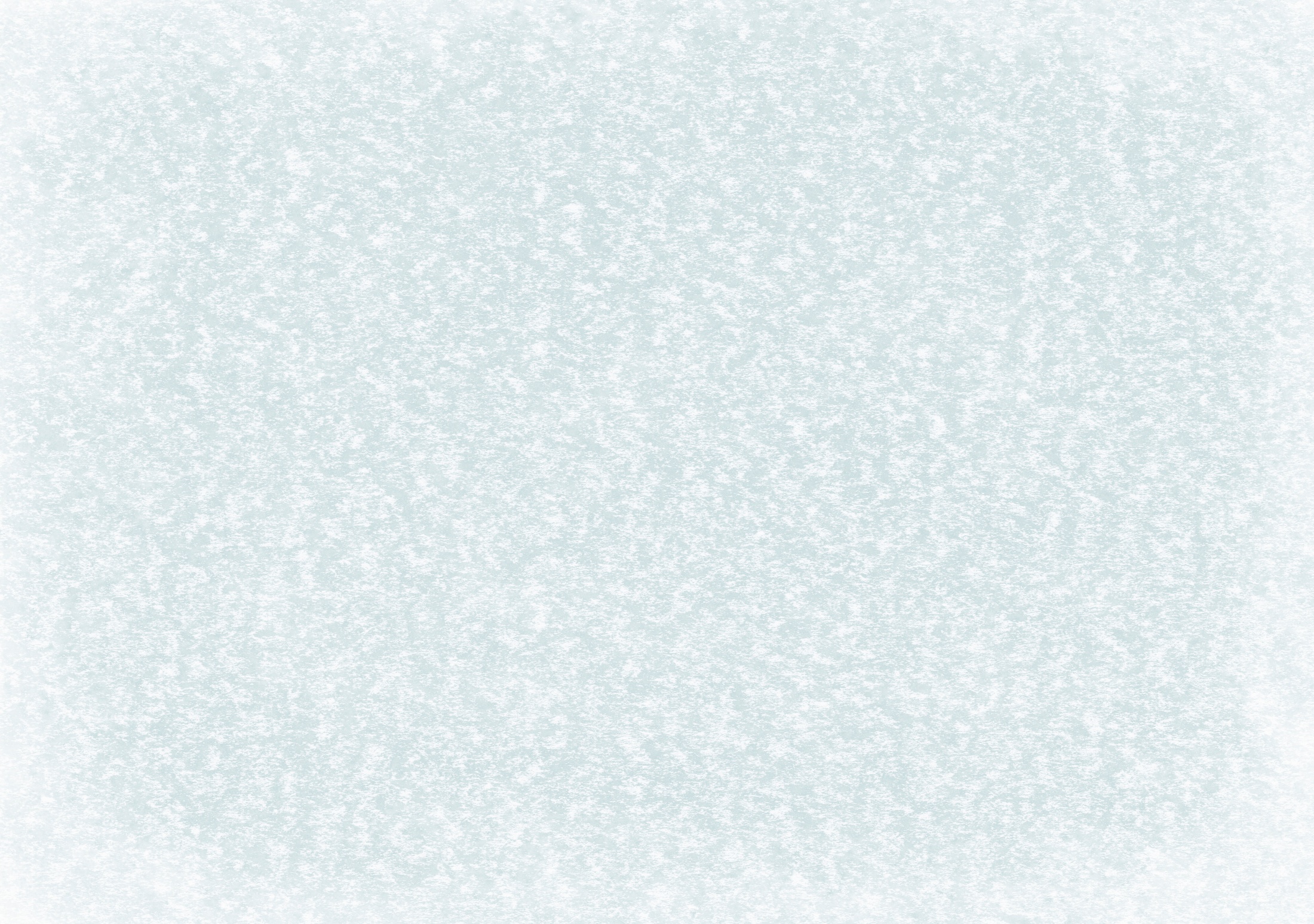 PARA TERMOS UMA VIDA FUTURA TRANQUILA
                TEMOS QUE PRATICAR:
PACIÊNCIA
RESPEITO
GENTILEZA
MENTIR
VER DEFEITOS
SER EGOÍSTA
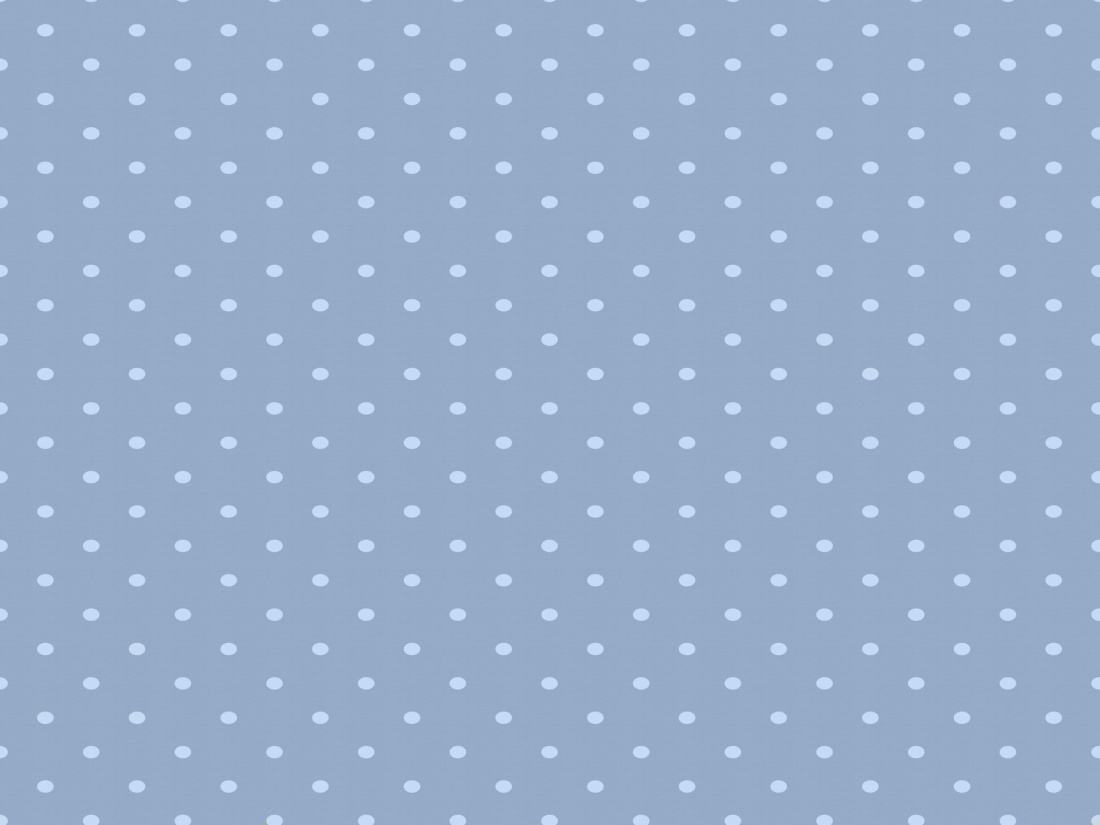 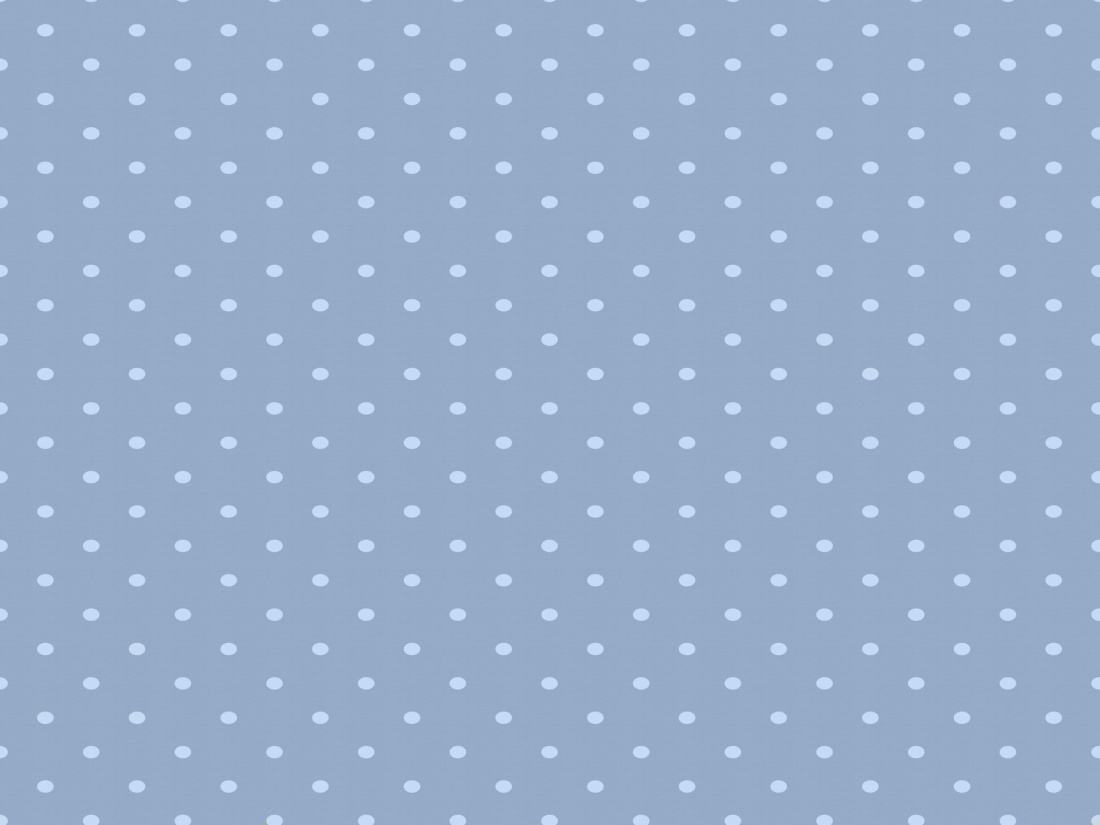 HUMILDADE
BRIGAR
OBEDIÊNCIA
DESOBEDECER
CARIDADE
PERDÃO